Energy and position resolution of Crystal Fan Ecal for CEPC
Xiao Zhao, Huaqiao Zhang (Institute of High Energy Physics, CAS)

09/03/2022
2022/3/9
CEPC physics and detector meeting
1
Outline
Crystal Fan Ecal: basic concept

Energy and position resolution study
Comparison of different transverse segmentations (layers)
Comparison of different reconstruction method for Crystal Fan
Comparison of different structure 
Reconstruction method  for Cross Crystal Fan

Summary
2022/3/9
CEPC physics and detector meeting
2
[Speaker Notes: The impact on the detector performance is studied in different aspects]
Basic concept
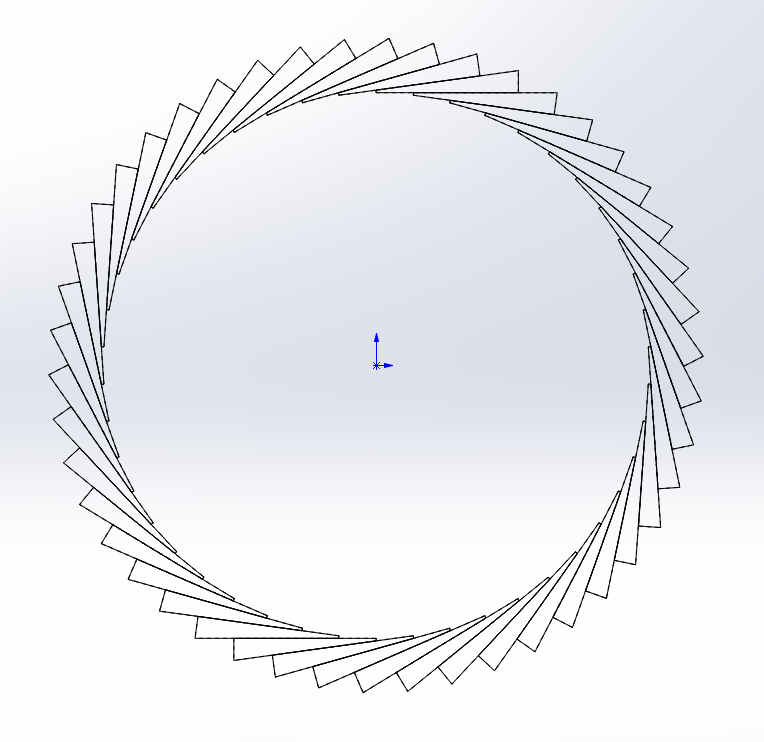 Alpha = 30 °
 14 layers
alpha
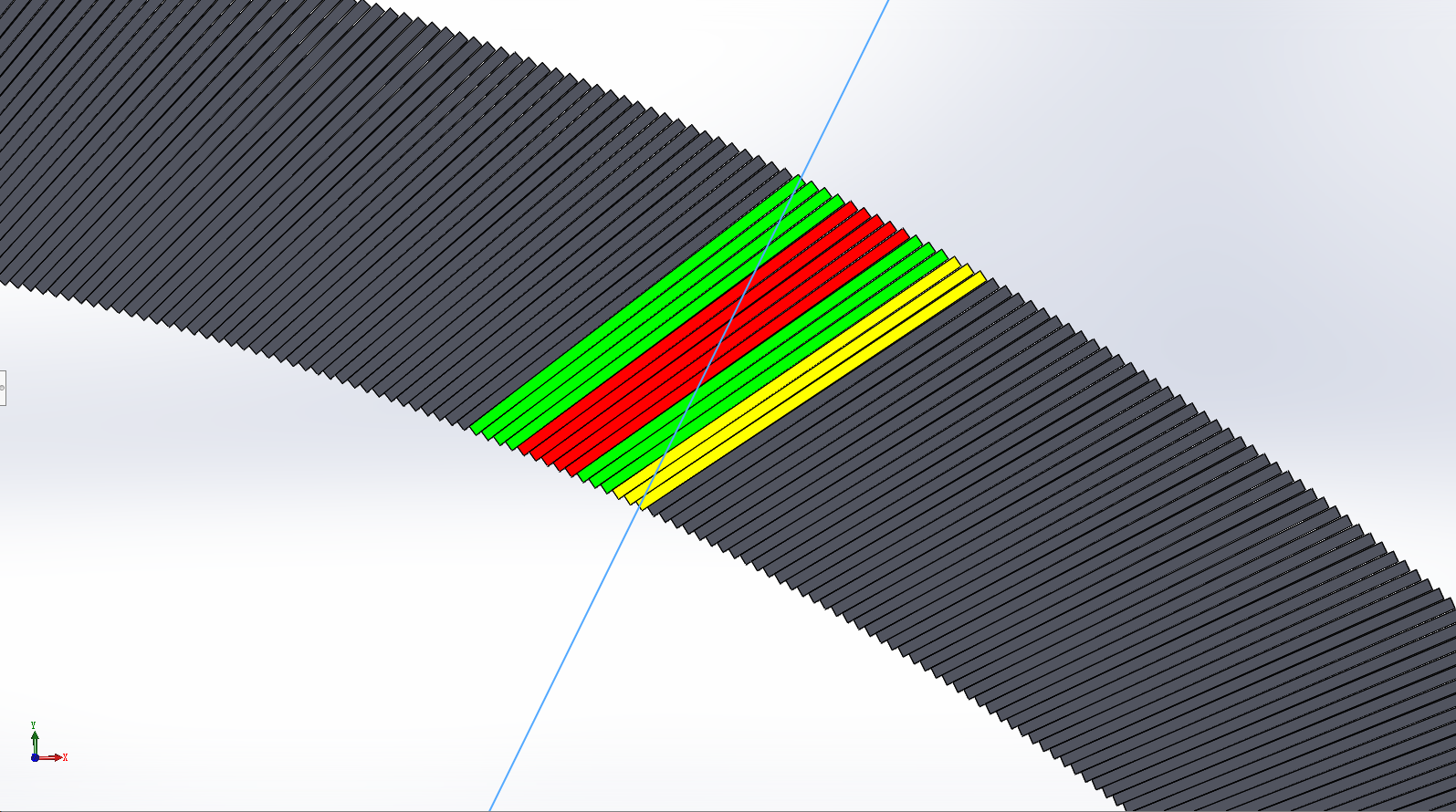 Crystal not pointing back to IP (Z axis)
Angle with inner det. radius is alpha
alpha <= 90°

Transverse Segmentation
Different number of layers 

Uniform along Z

r2 = 1.9 m, r1 = 2.2 m
D
r1
φ
r2
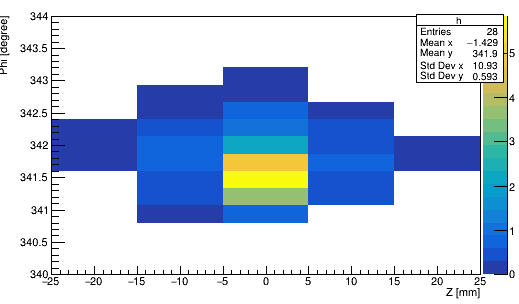 Cited : Huaqiao Zhang, New idea of Crystal fan(晶扇) Ecal for CEPC
           Huaqiao Zhang, New idea for Crystal ECAL configuration
2022/3/9
CEPC physics and detector meeting
3
[Speaker Notes: The basic unit is a wedge-shaped crystal]
Energy resolution
The following plots are done with event generated using 
    phi = 10~350°， theta = 90°，E =30 GeV photon
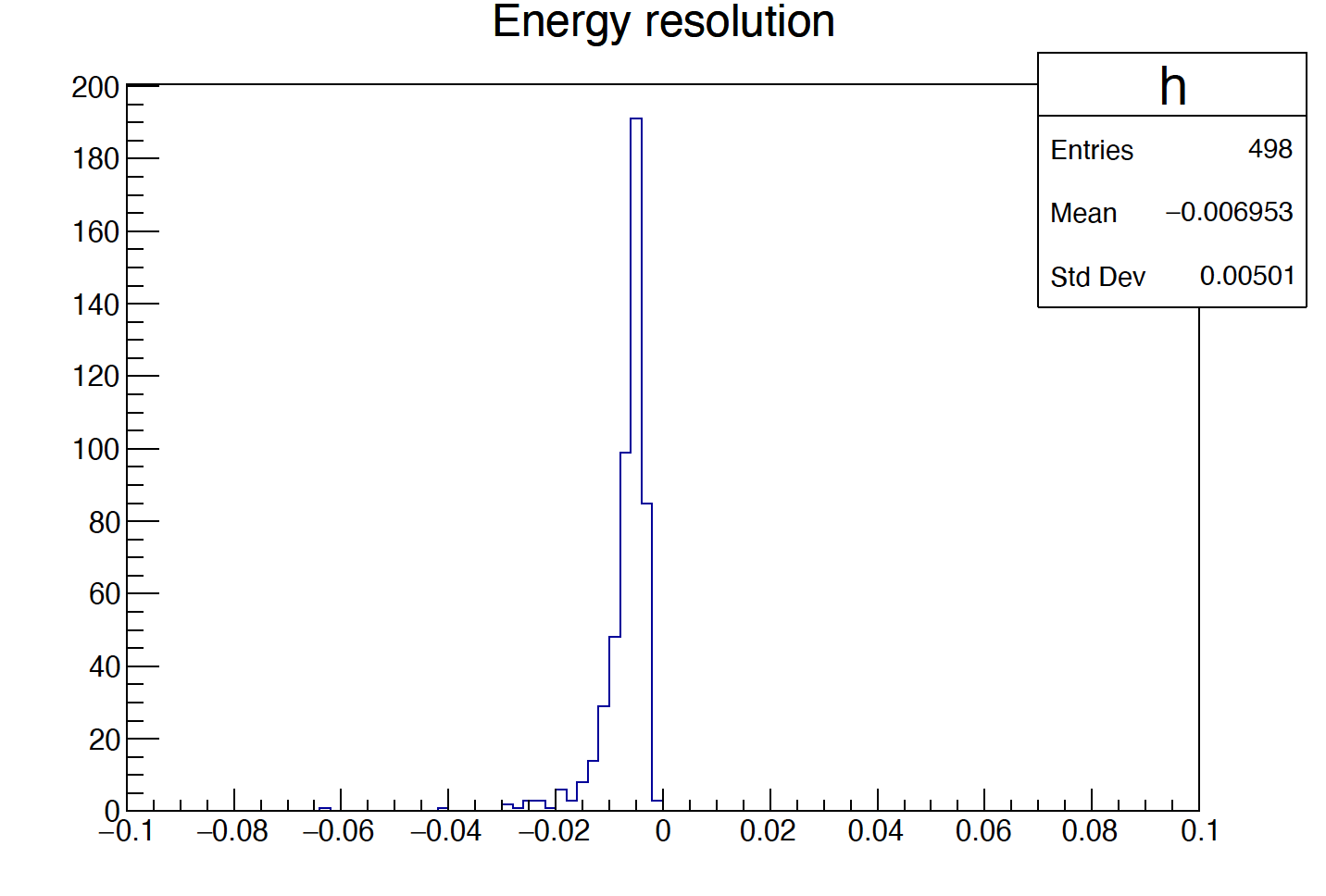 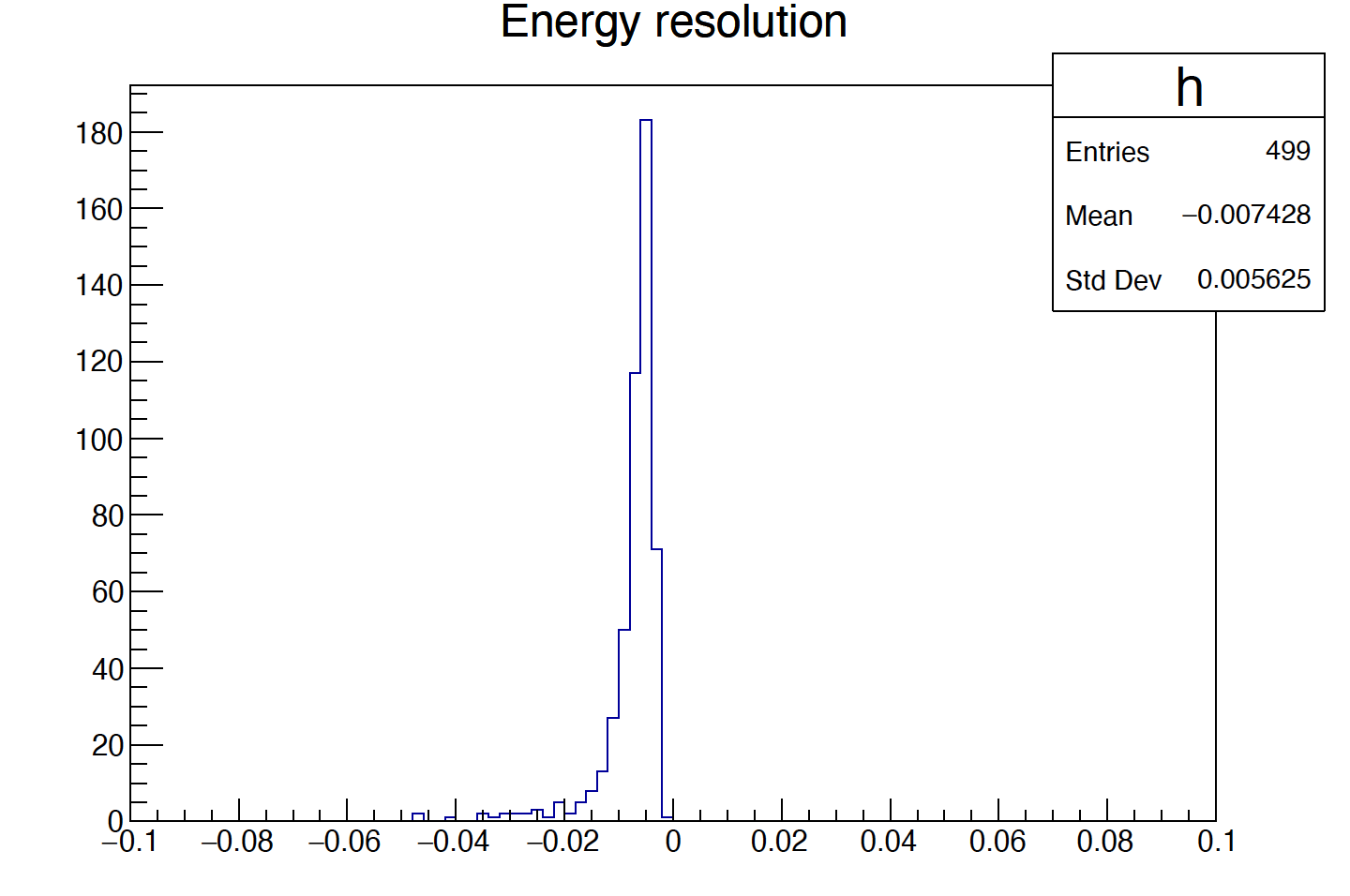 14 layer
Alpha = 30°
10 layer
Alpha = 20°
5 layer
Alpha = 10°
E resolution ~0.5%
2022/3/9
CEPC physics and detector meeting
4
Z resolution
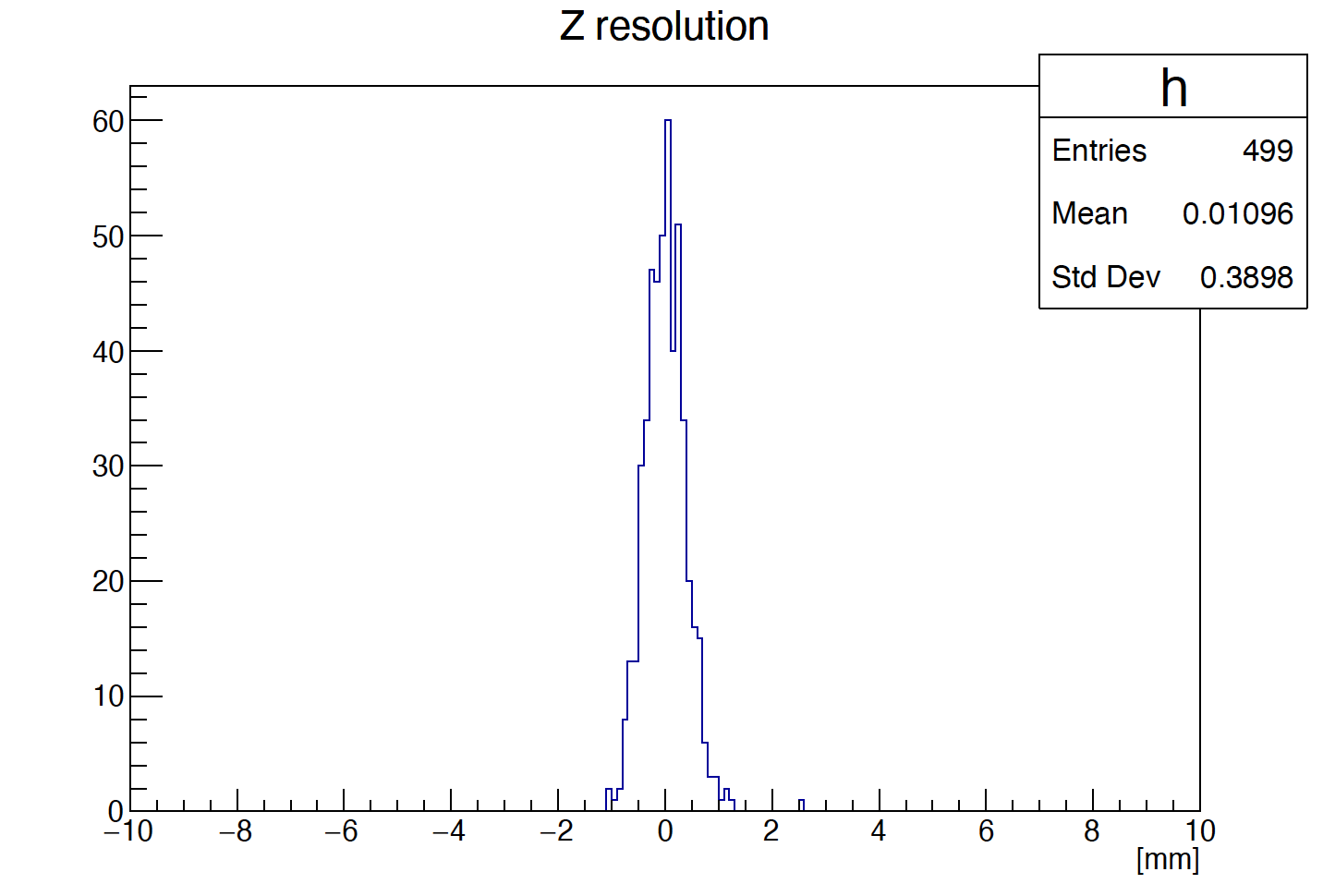 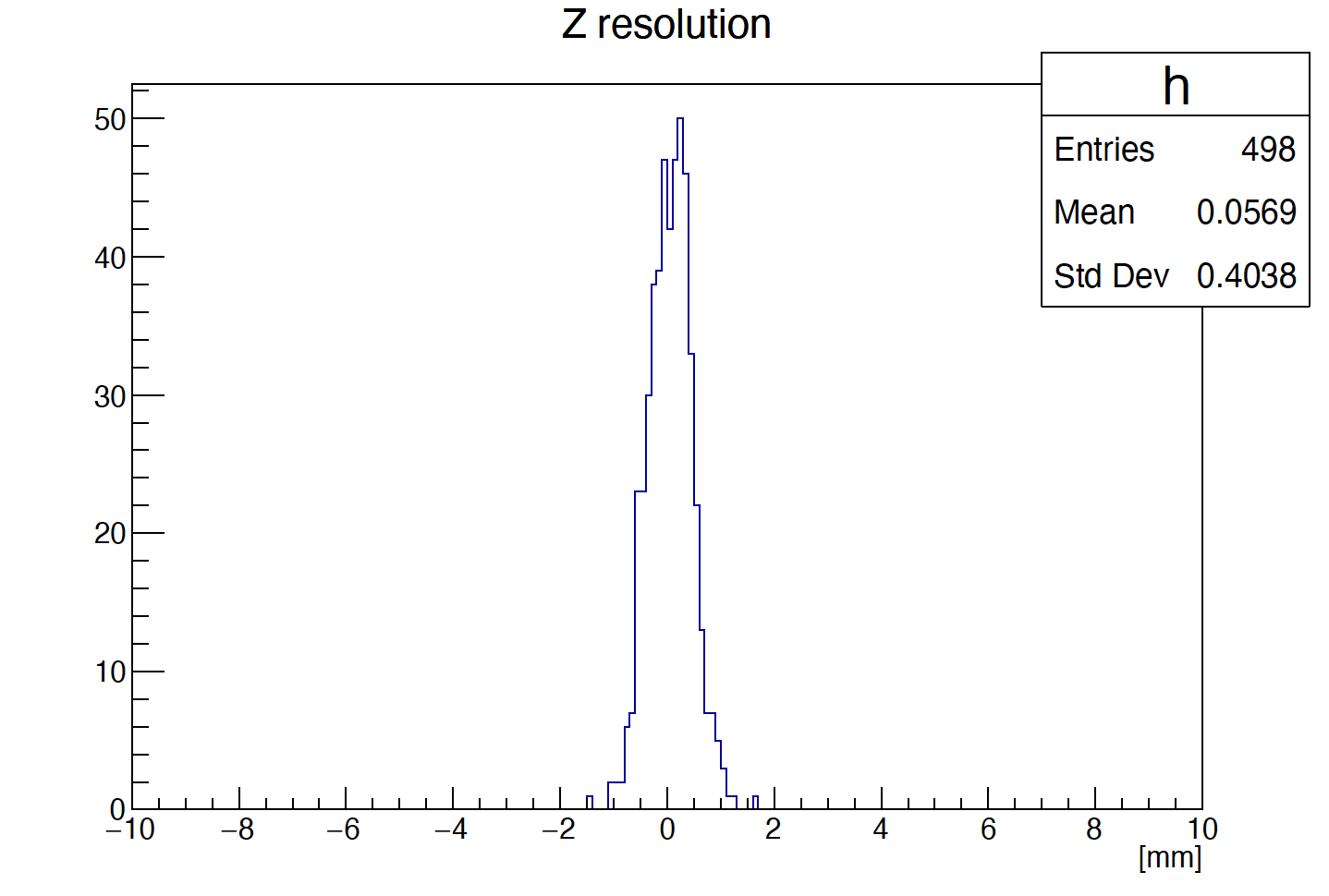 14 layer
Alpha = 30°
10 layer
Alpha = 20°
5 layer
Alpha = 10°
Z resolution ~0.4 mm
2022/3/9
CEPC physics and detector meeting
5
Phi reconstruction (method 1)
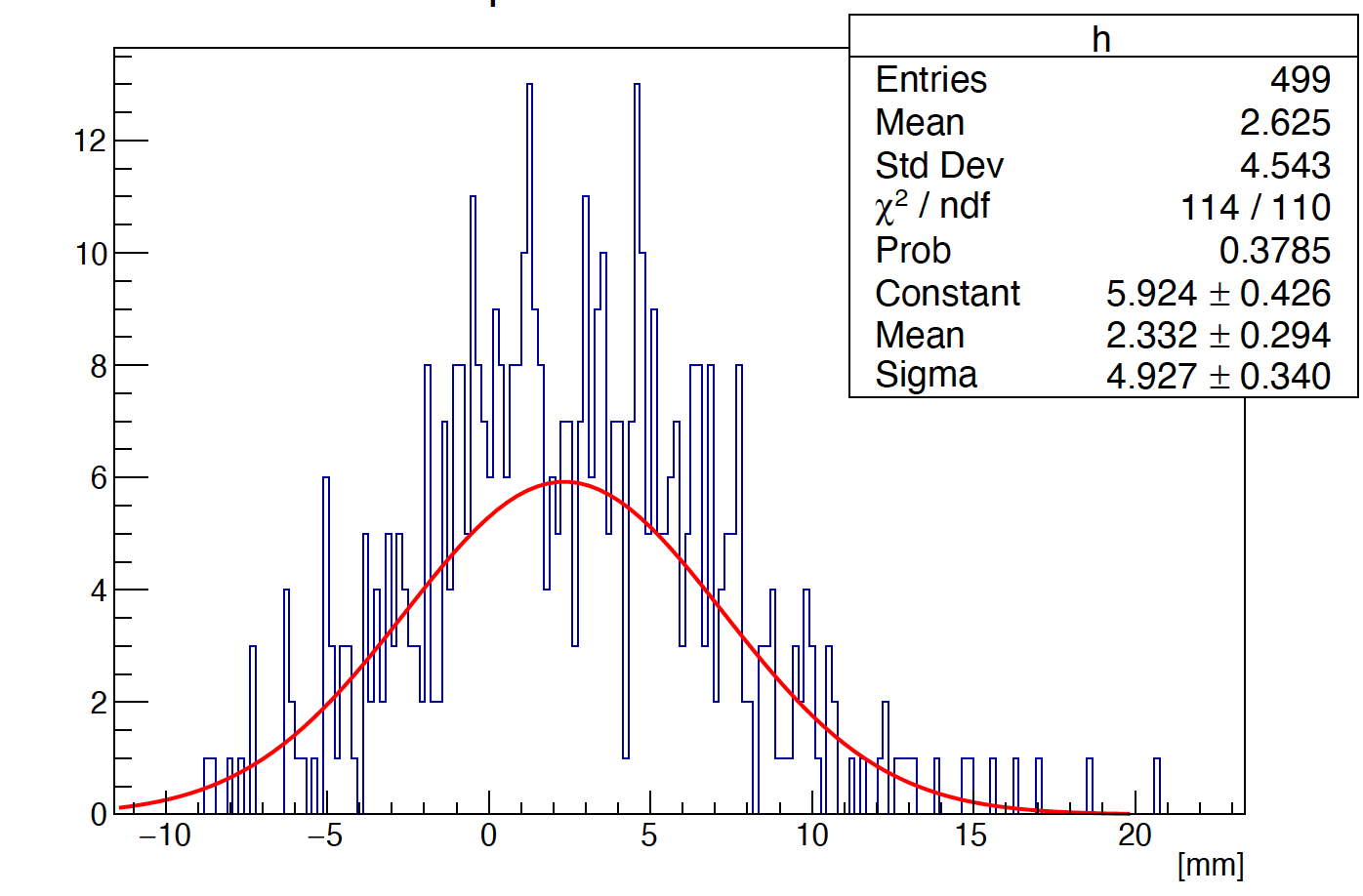 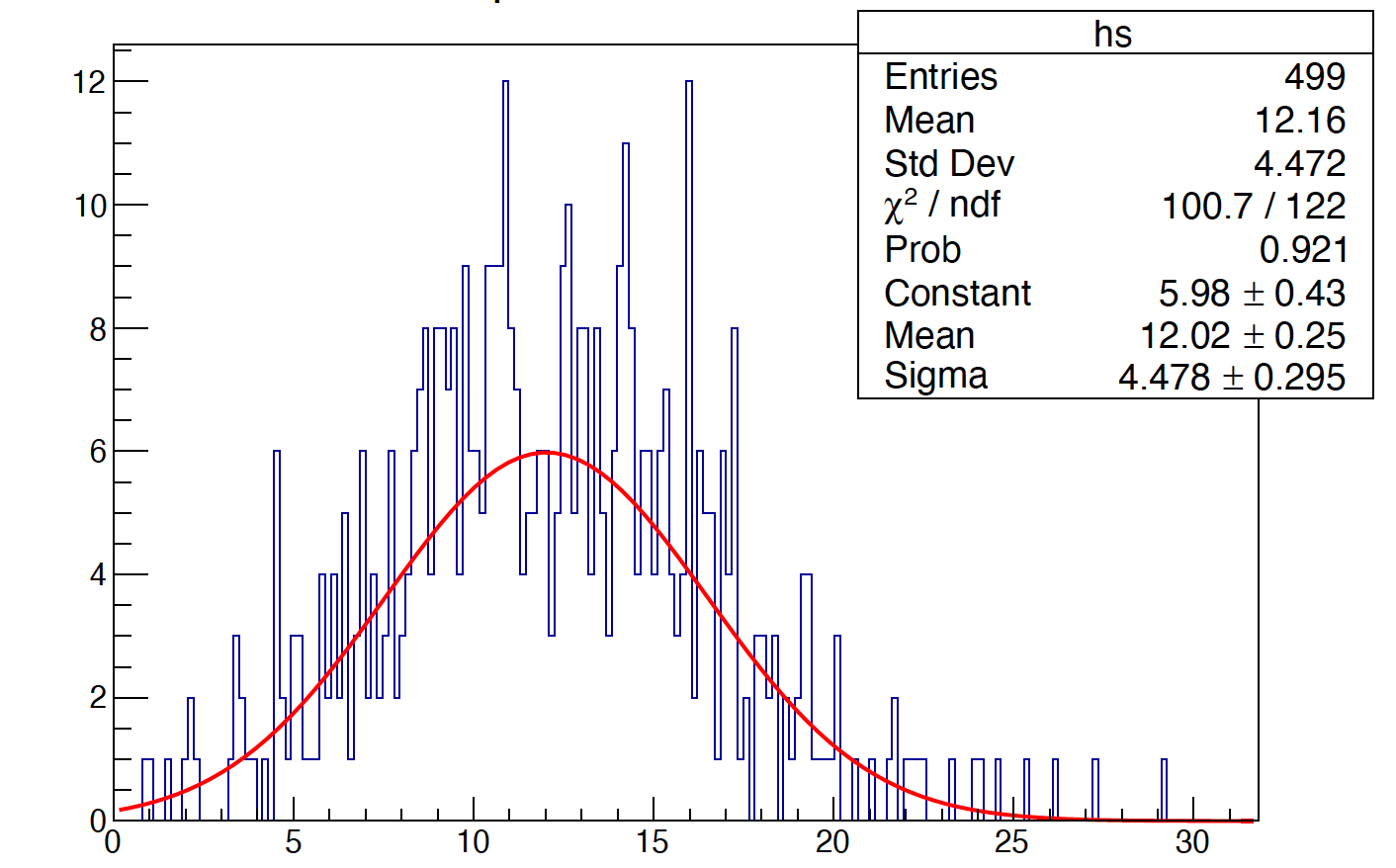 The bias is introduced by the shower start point through the rotated crystal angle (alpha)

A liner fit (use truth start point) is used to fix the bias
5 layer
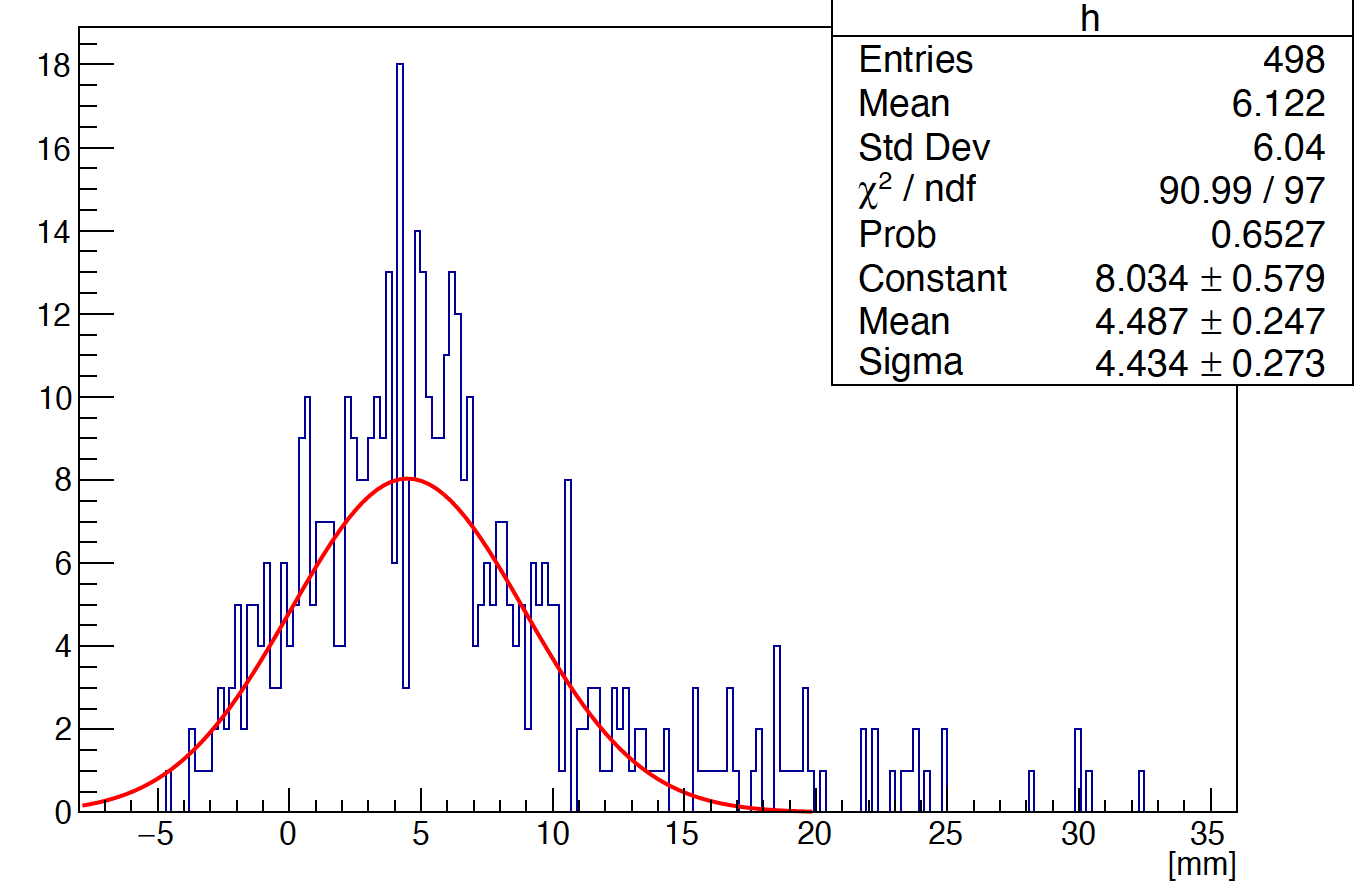 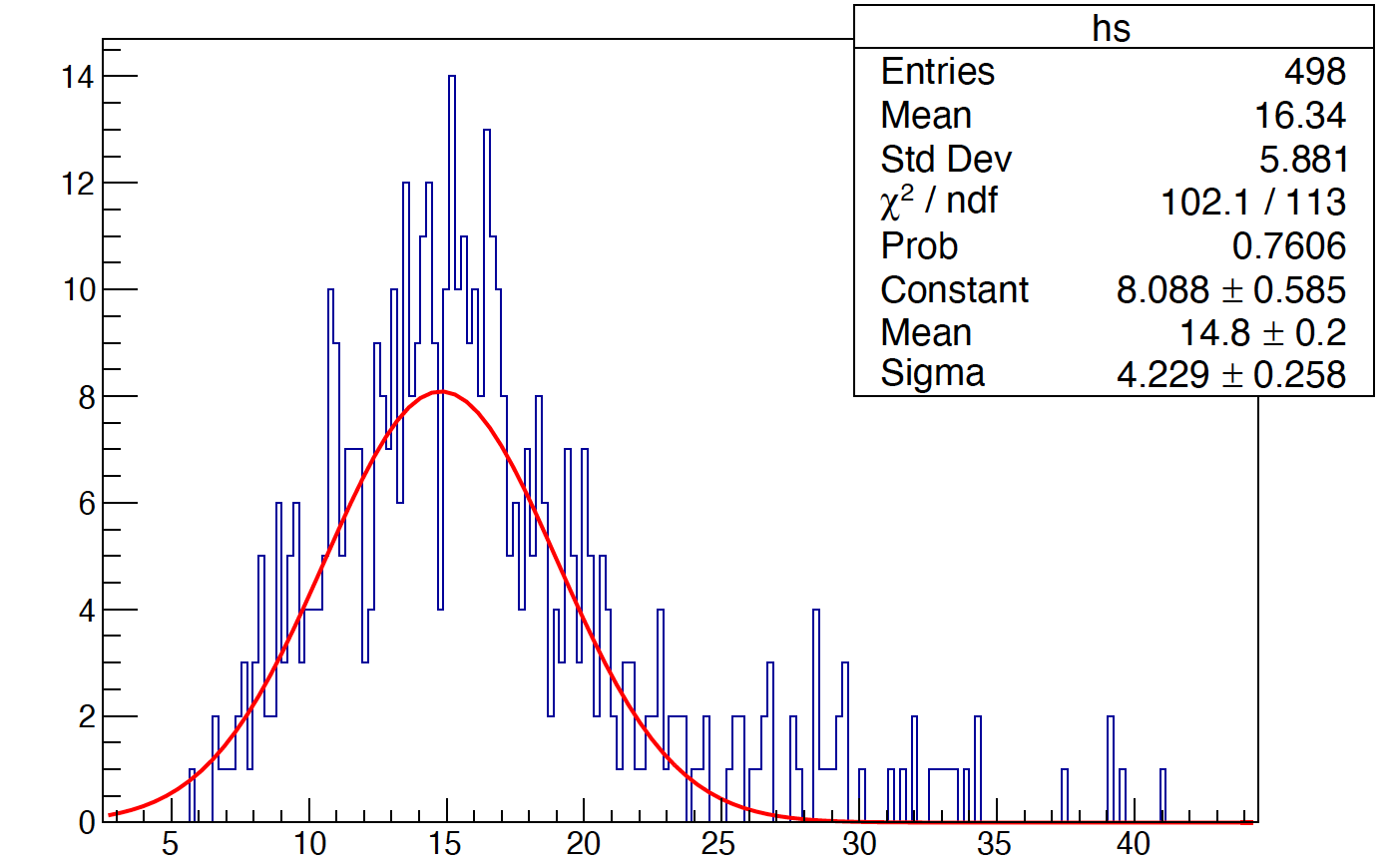 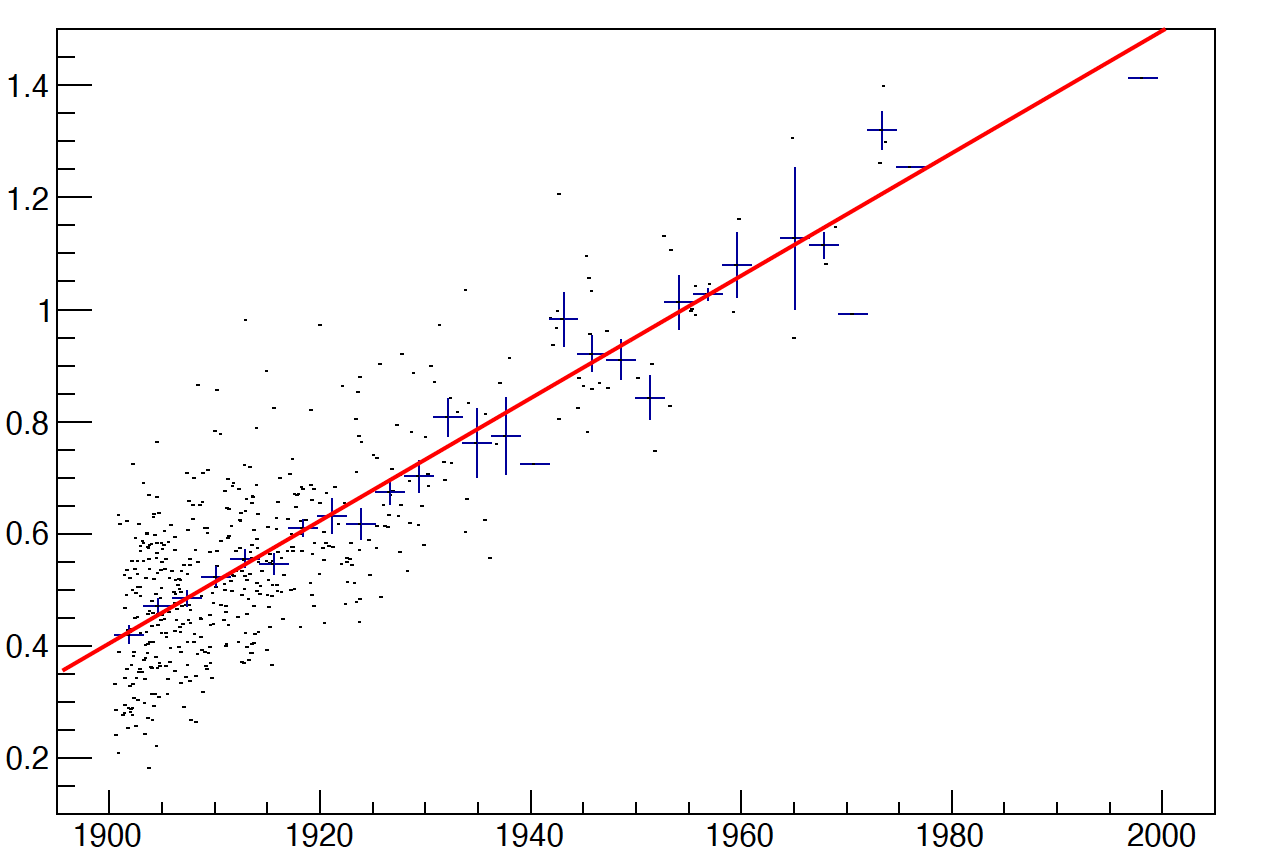 phi
10 layer
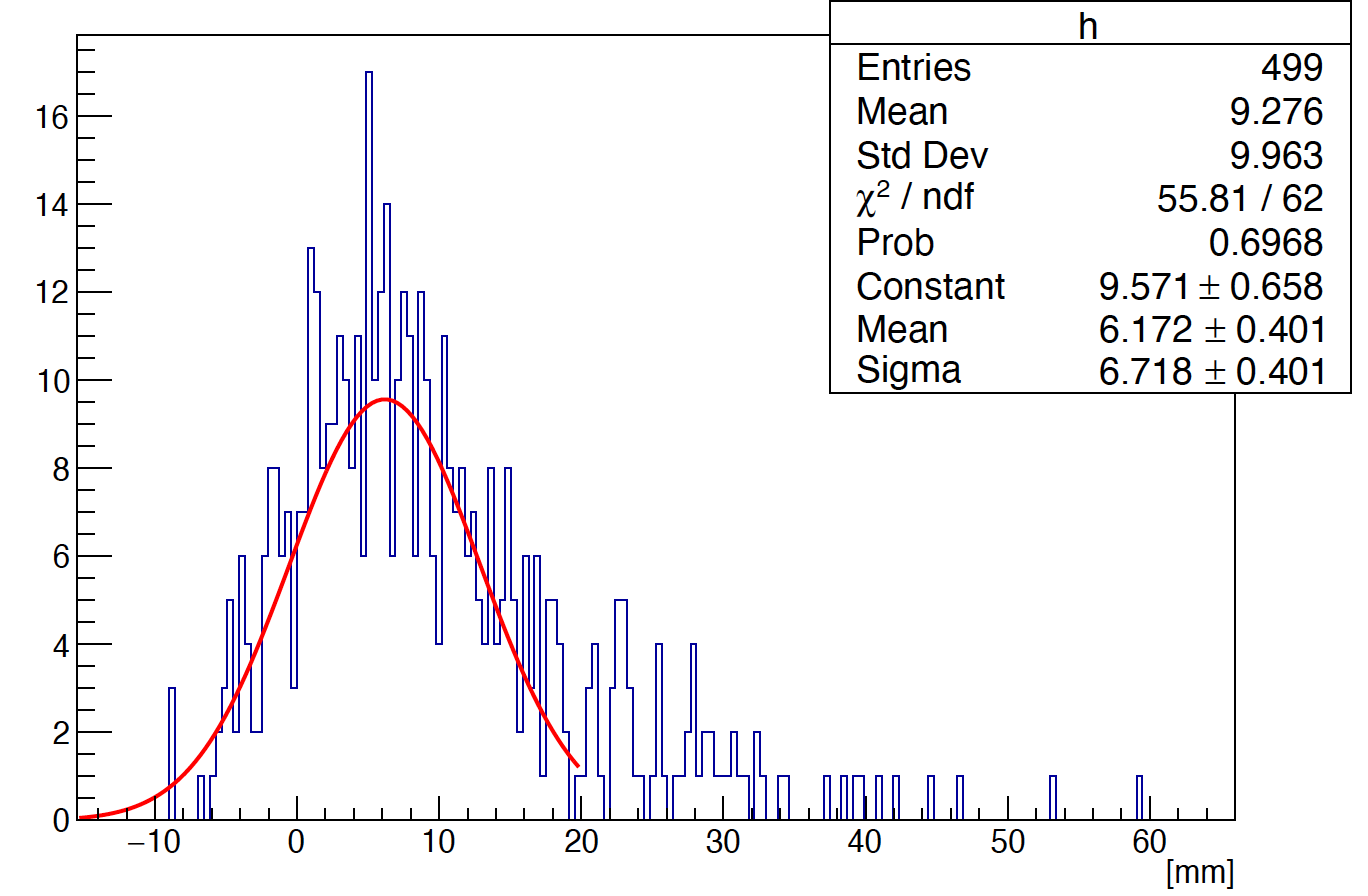 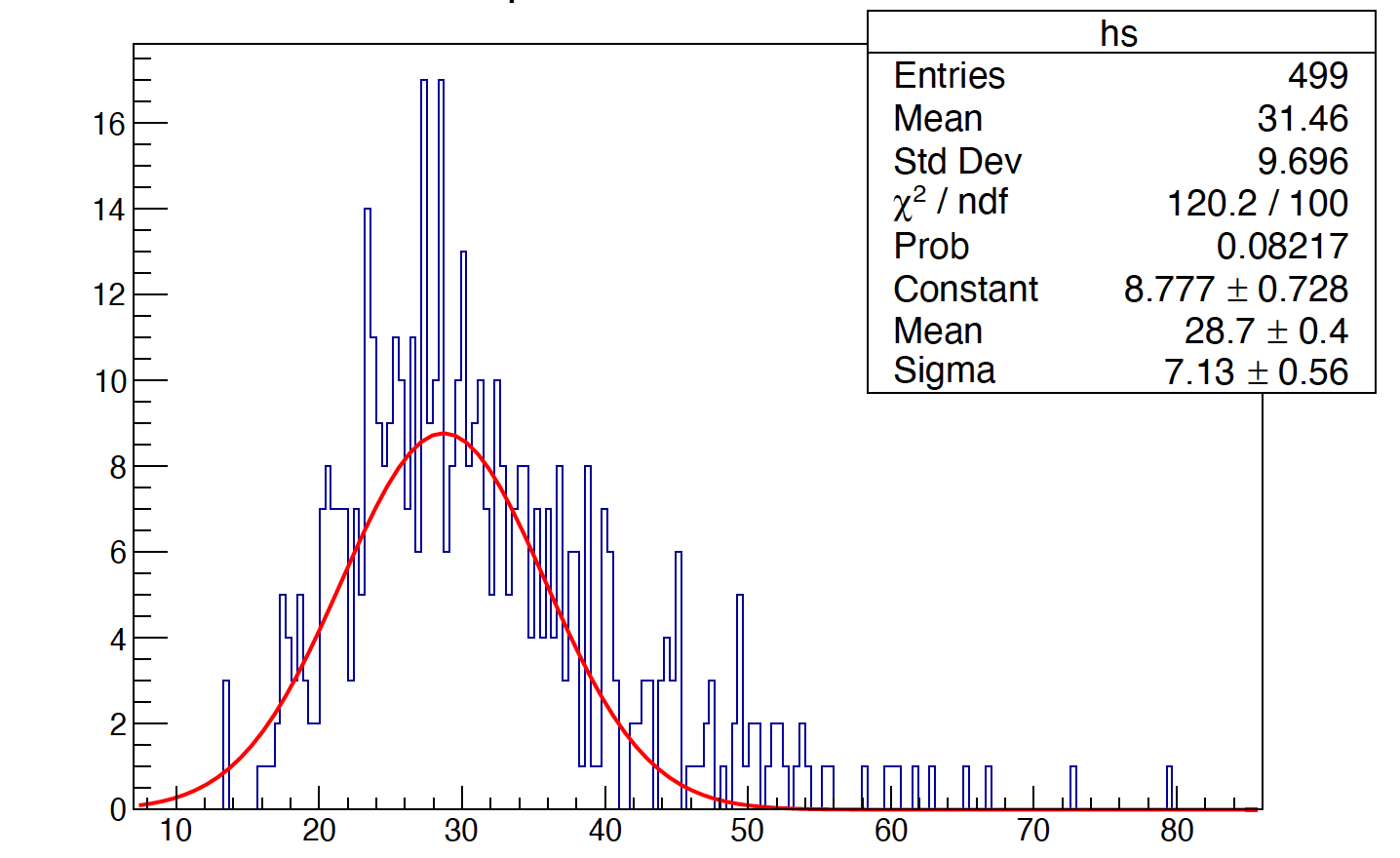 R
14 layer
2022/3/9
CEPC physics and detector meeting
6
Phi reconstruction (method 2)
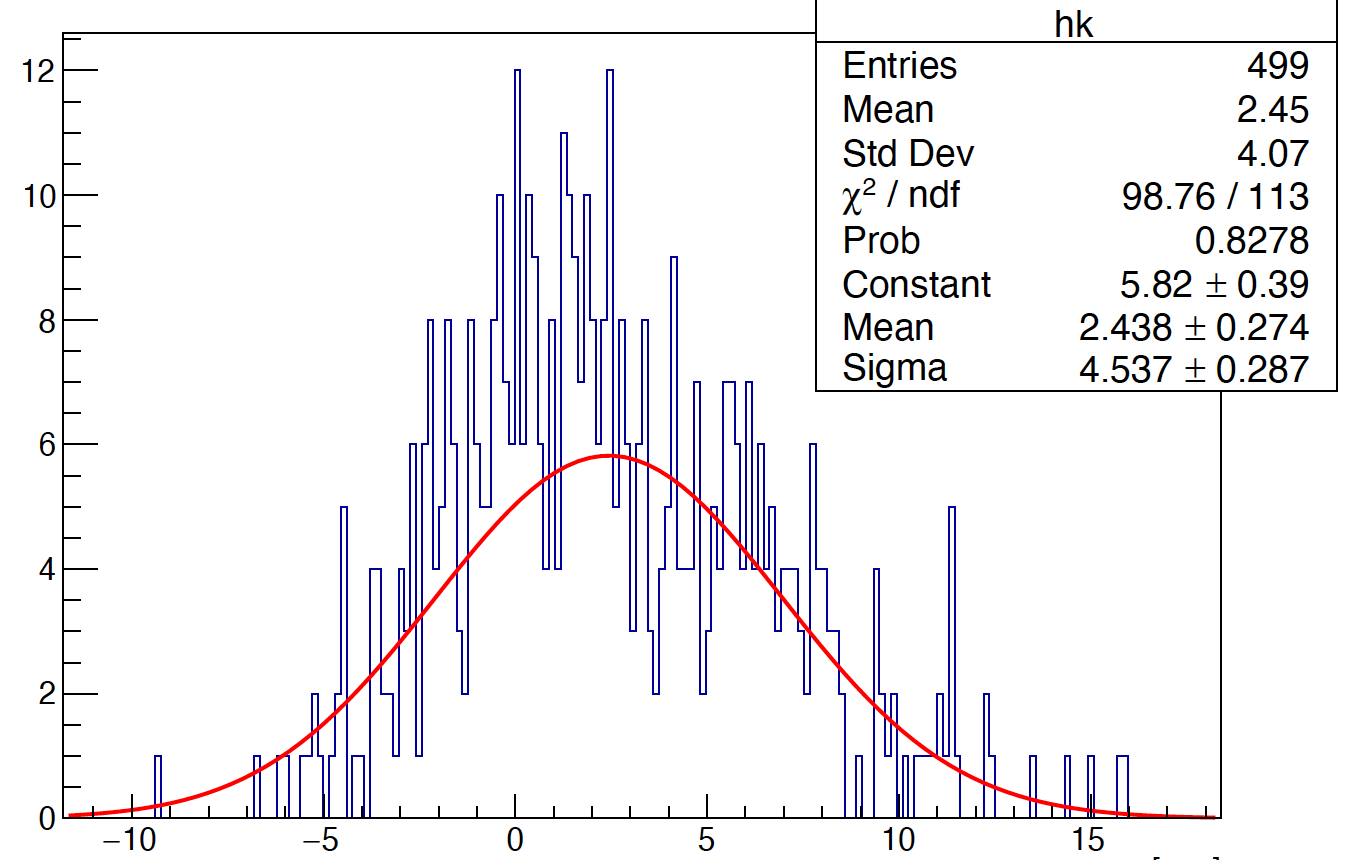 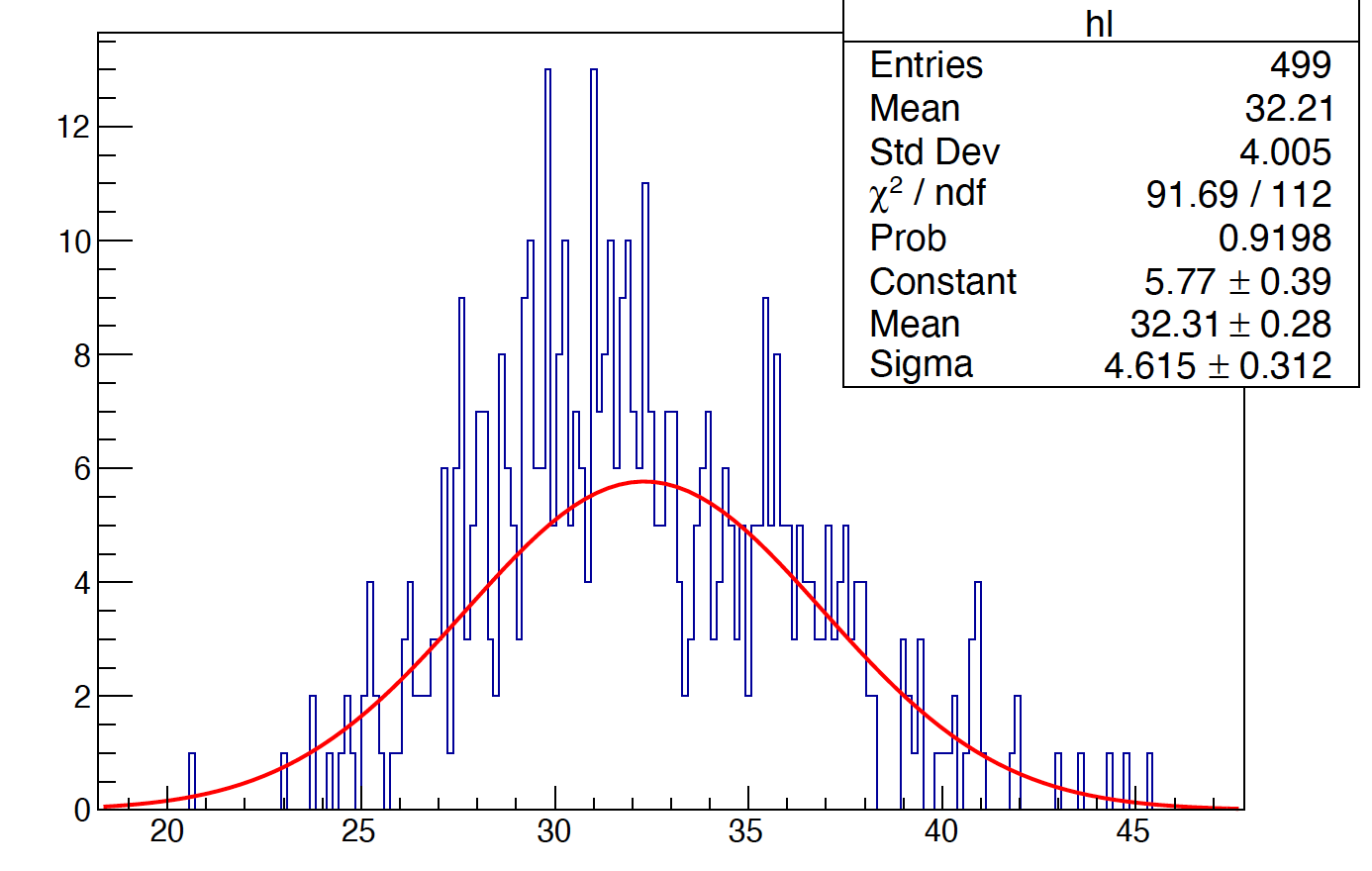 5 layer
phi is obtained by the method of 
averaging phi :
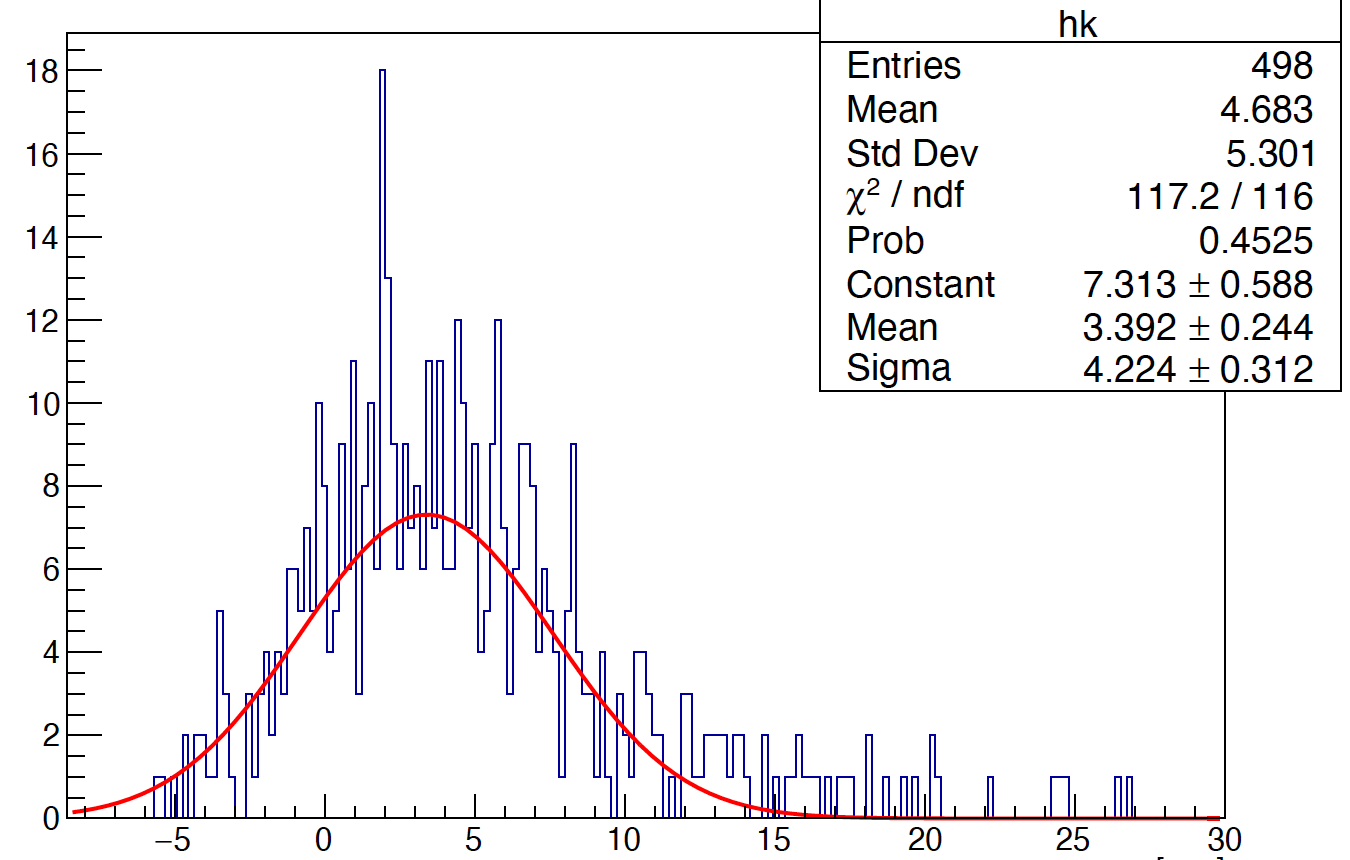 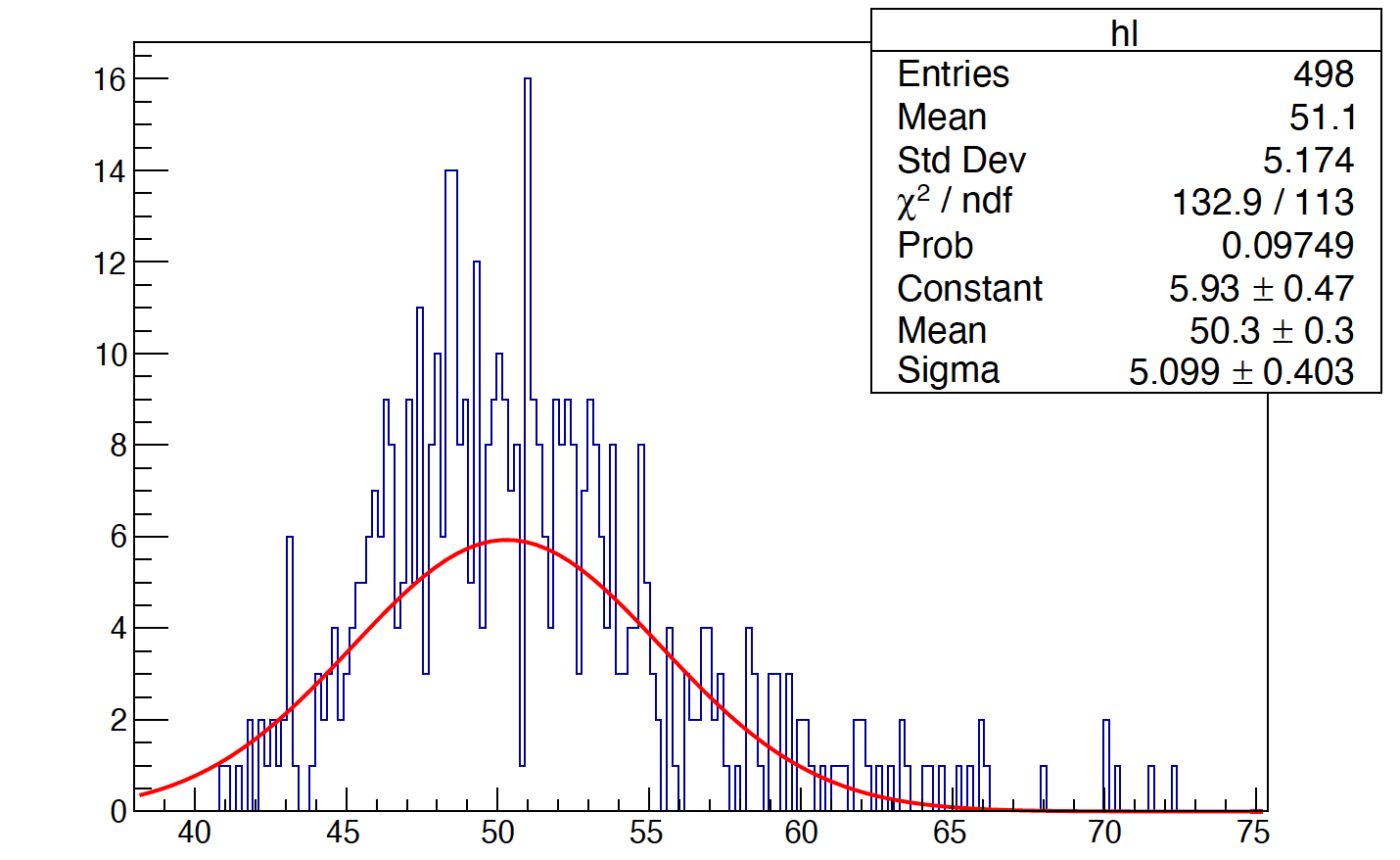 10 layer
Liner fit
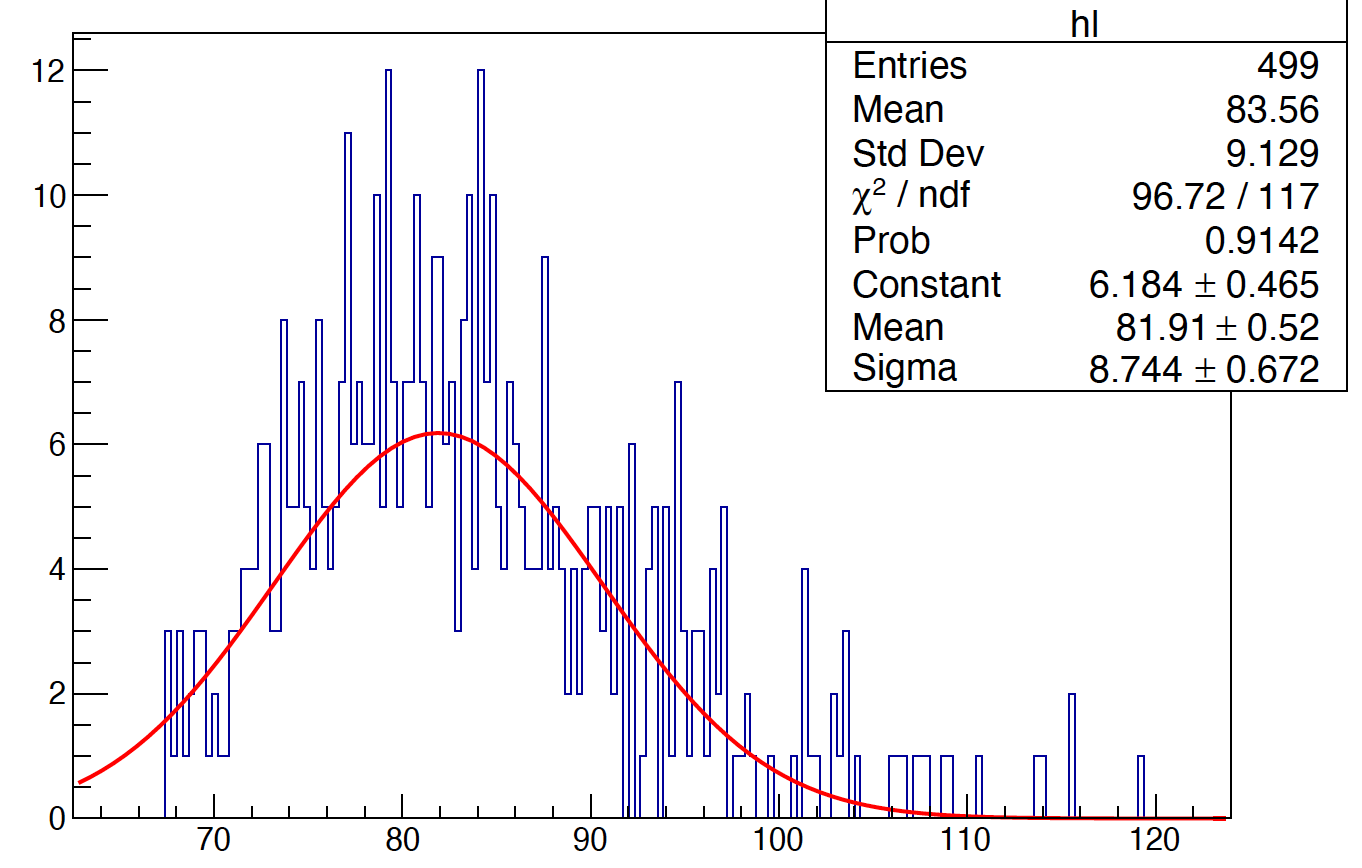 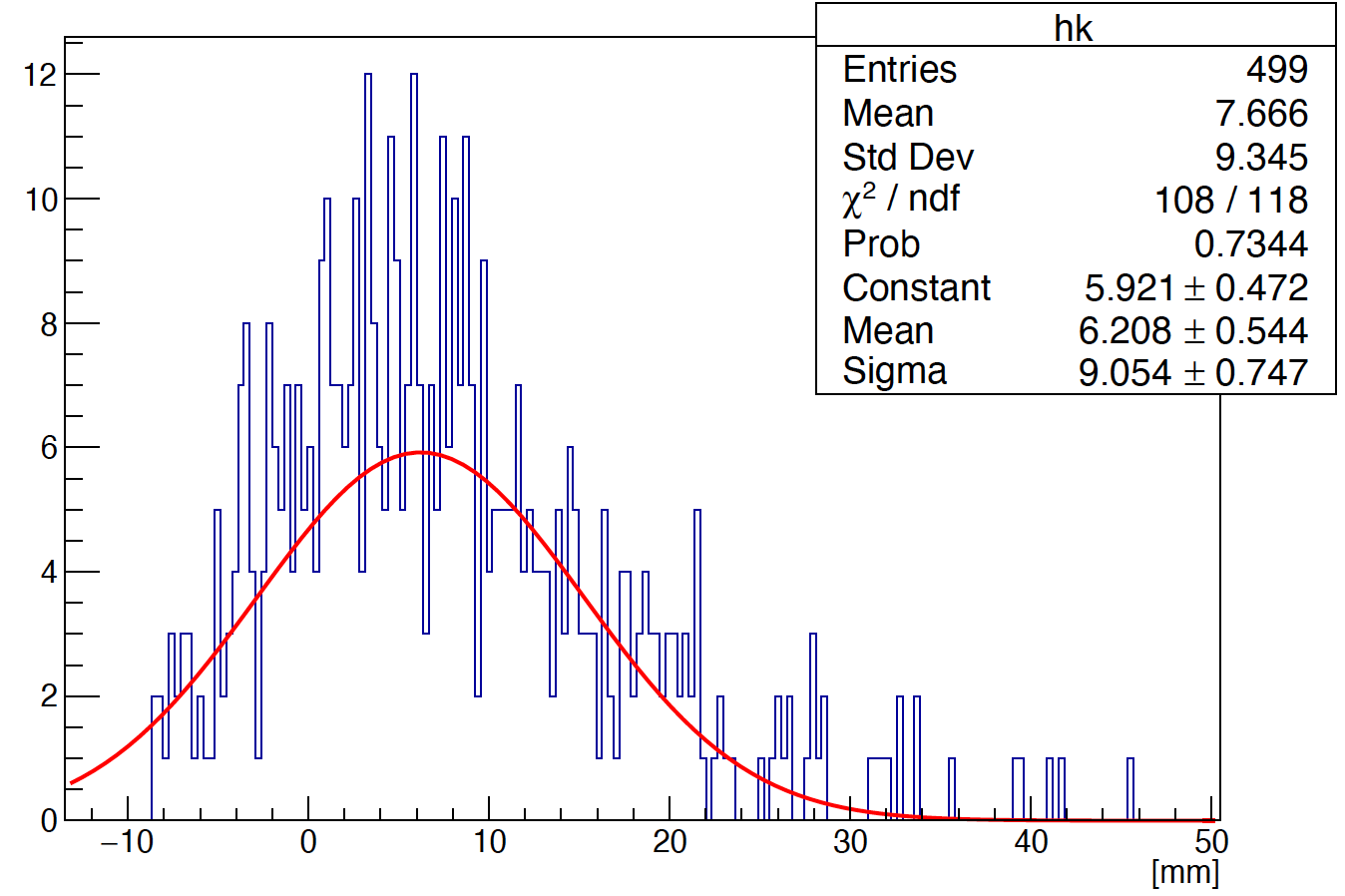 14 layer
2022/3/9
CEPC physics and detector meeting
7
Phi reconstruction (method 3)
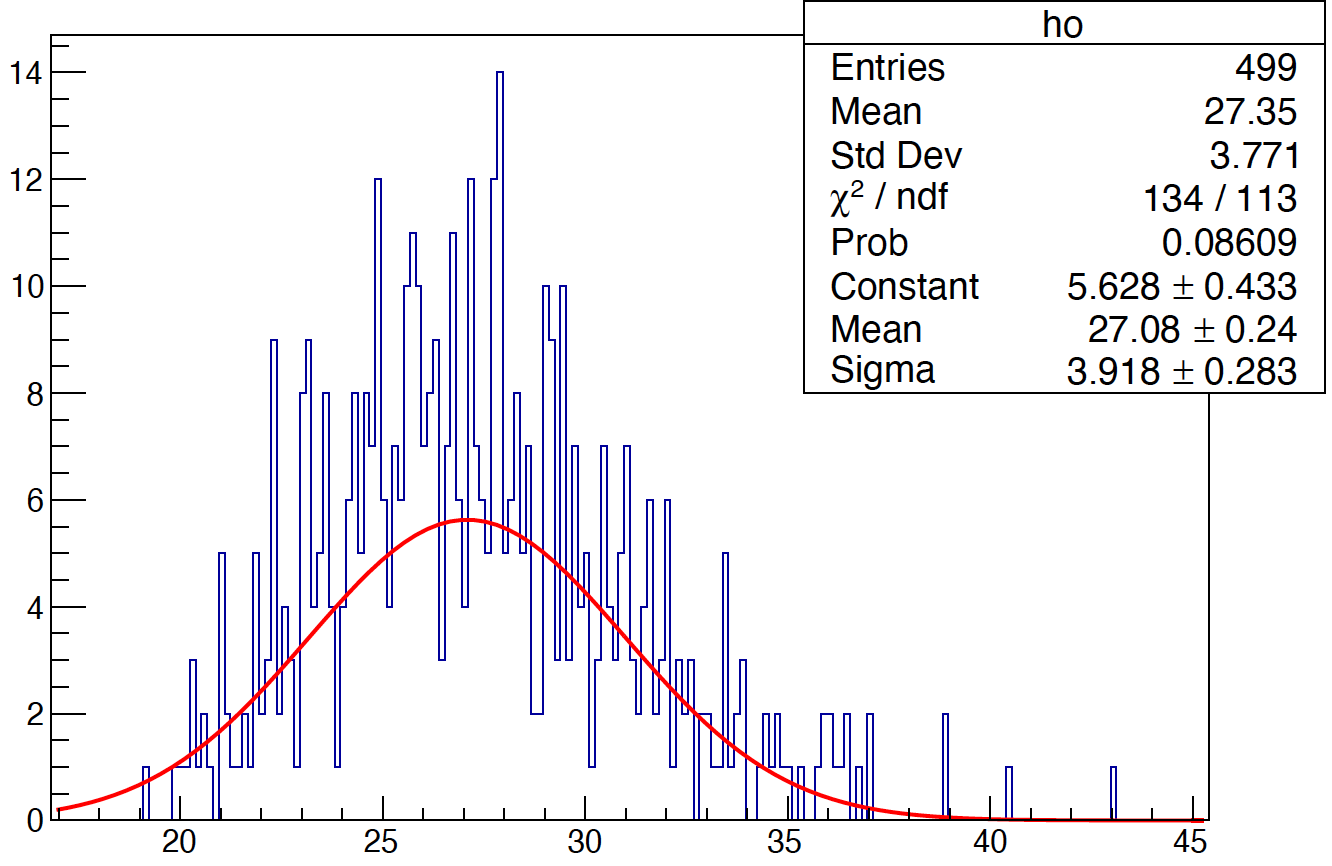 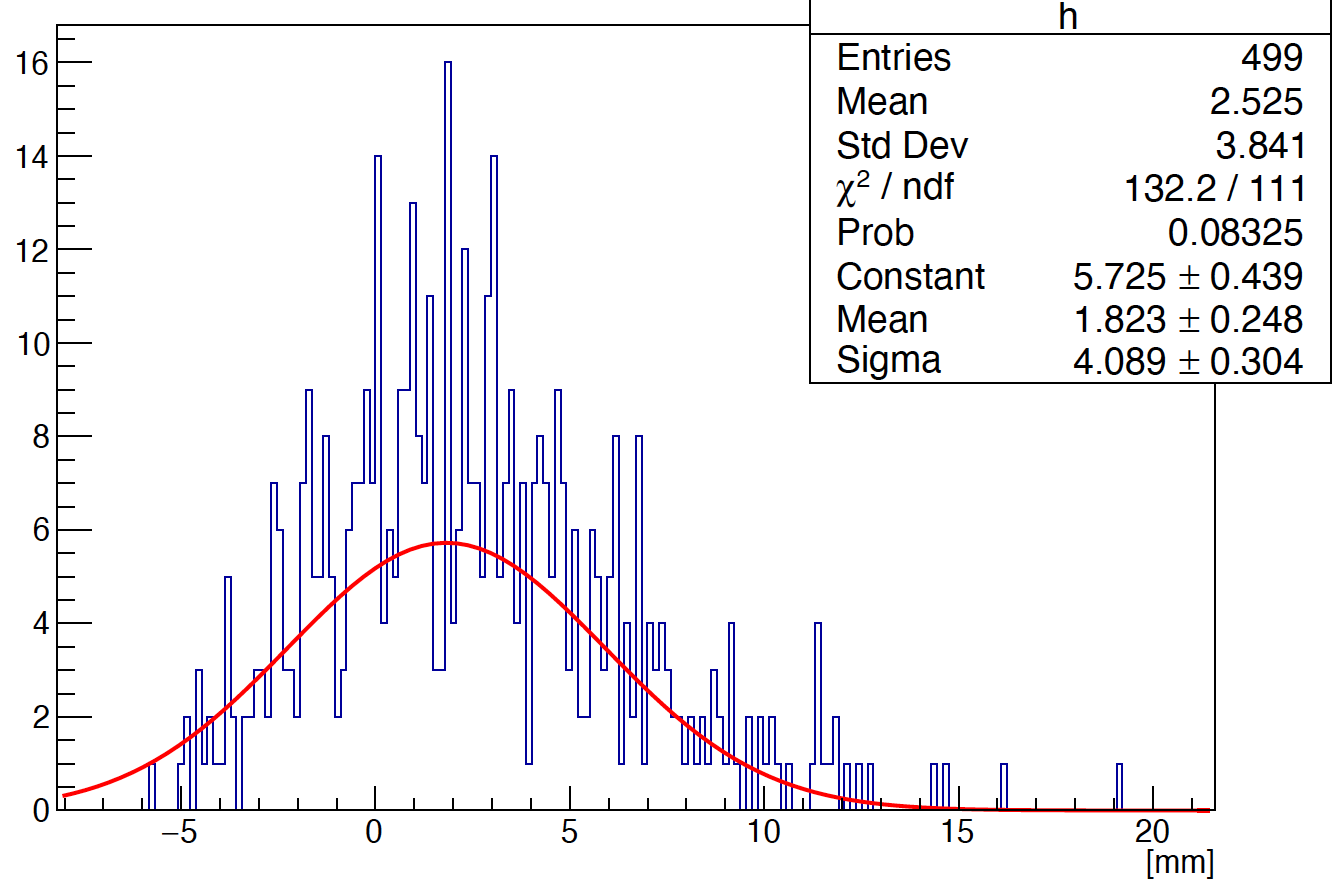 5 layer
phi is obtained by the method of weighting average phi :
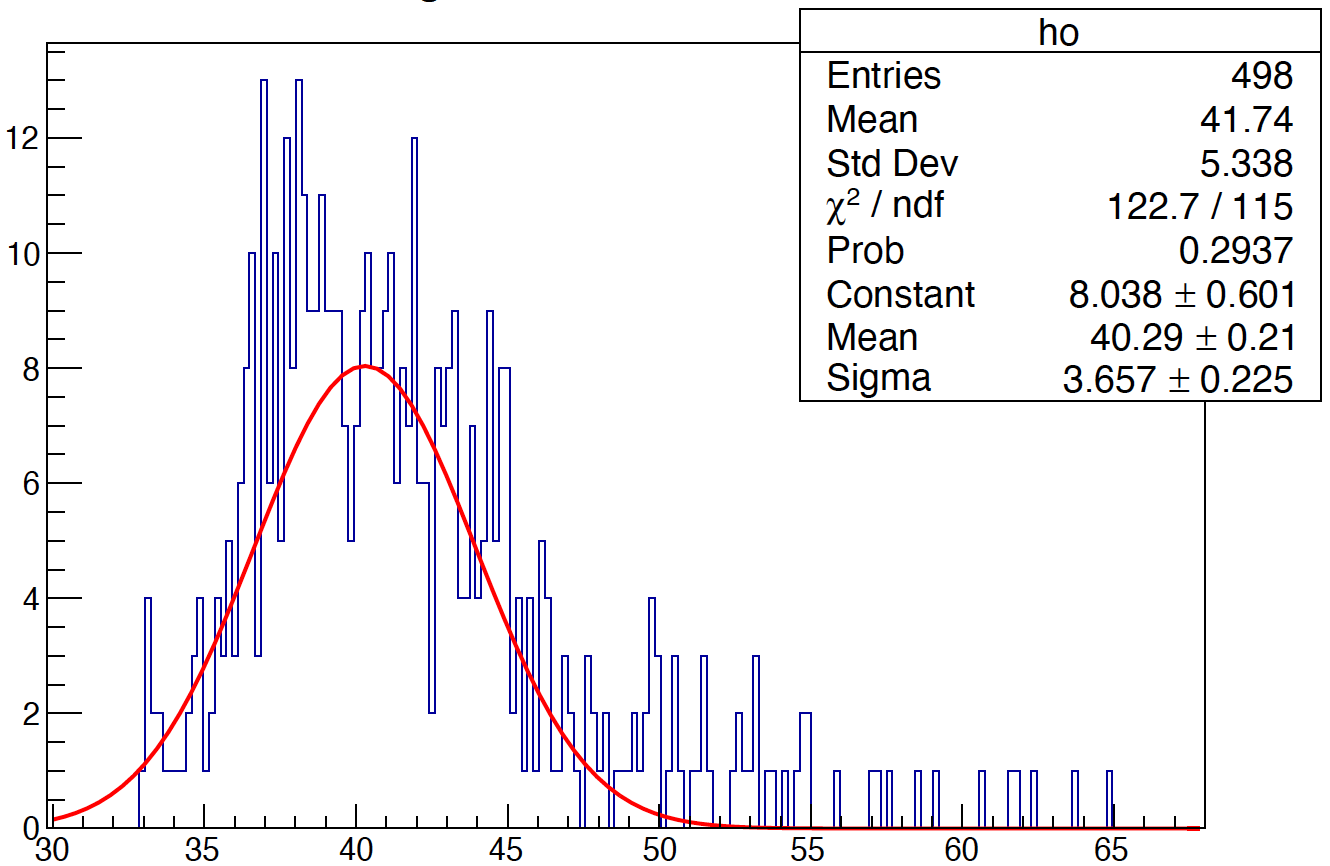 *
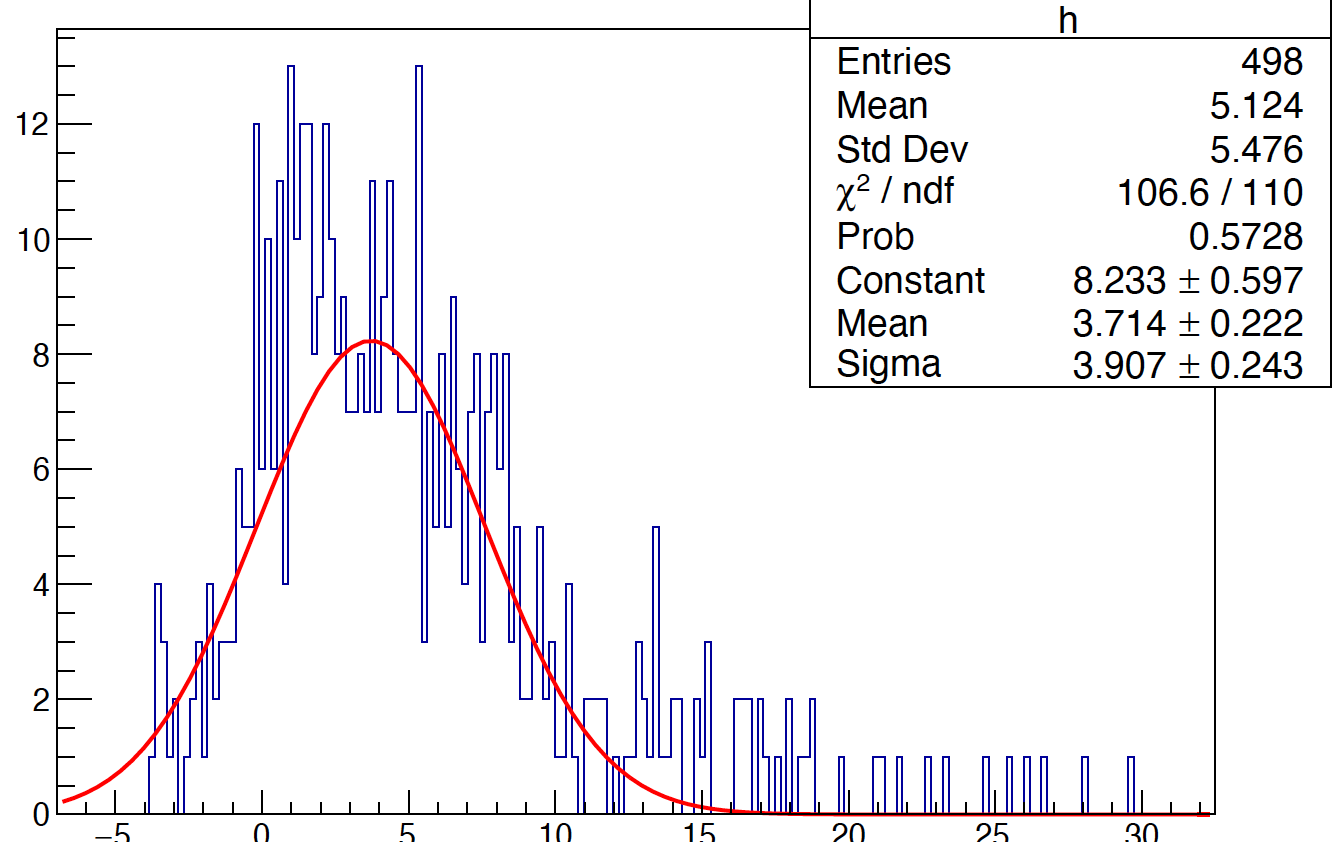 10 layer
Liner fit
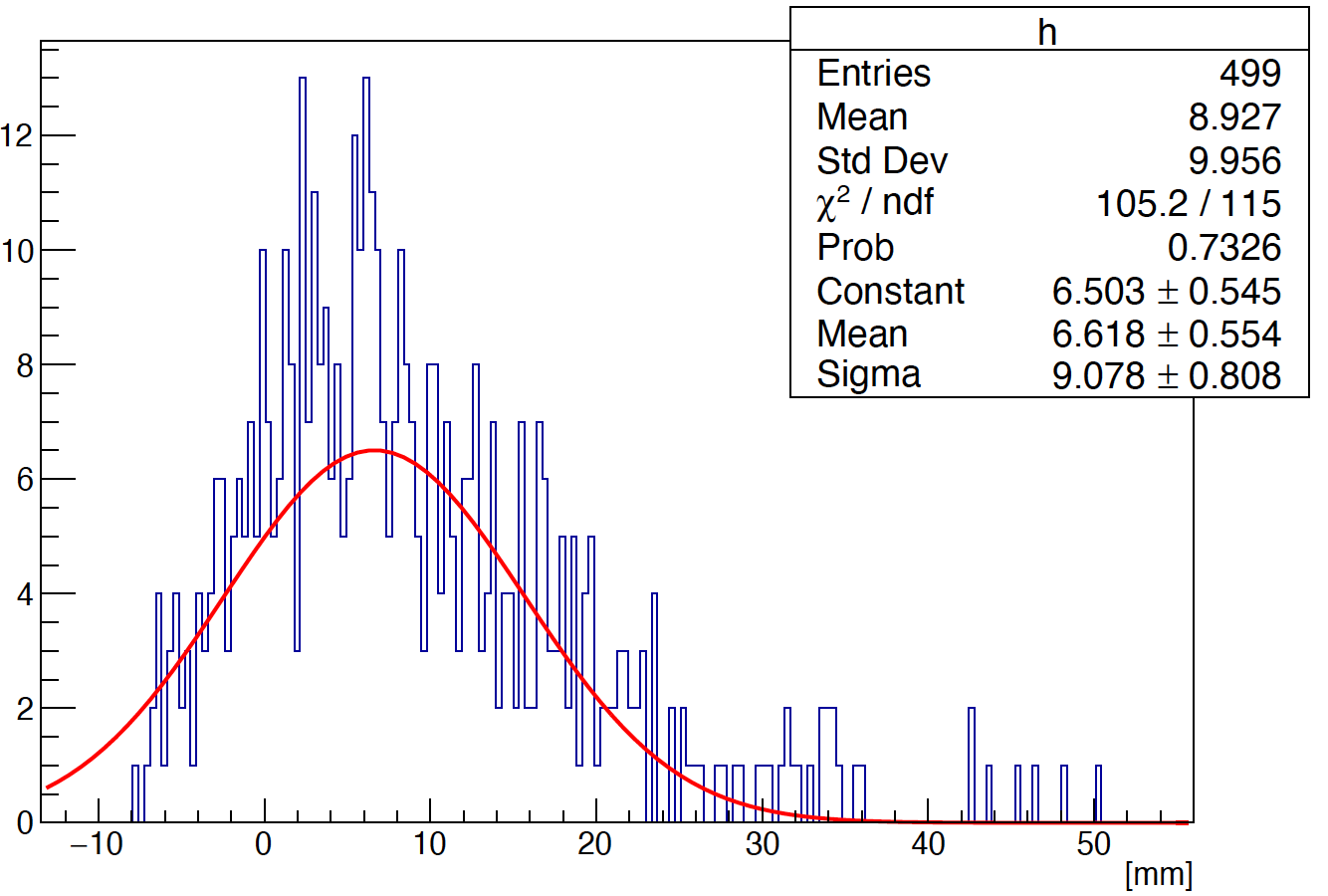 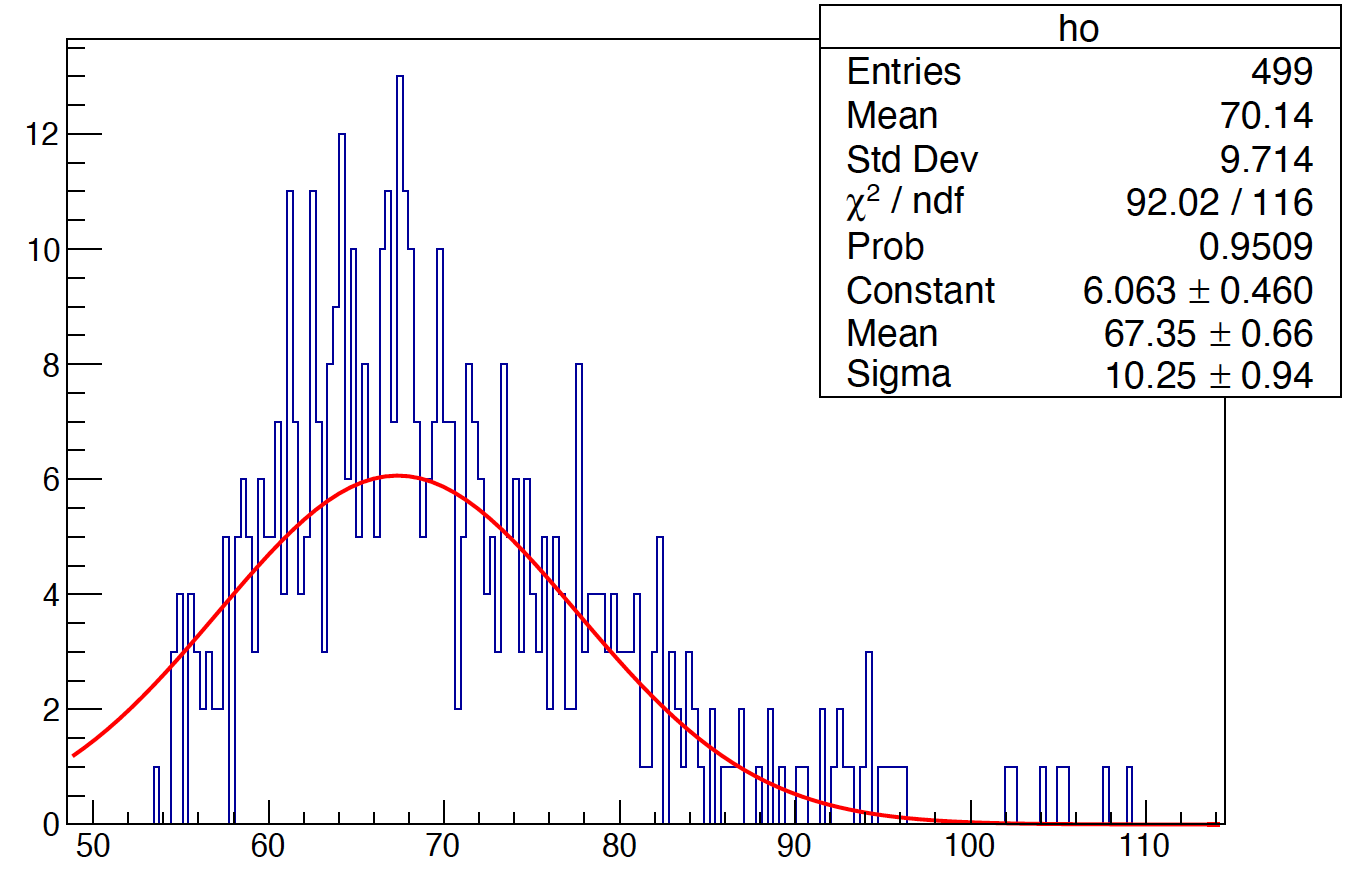 14 layer
2022/3/9
CEPC physics and detector meeting
8
How to get shower start point?
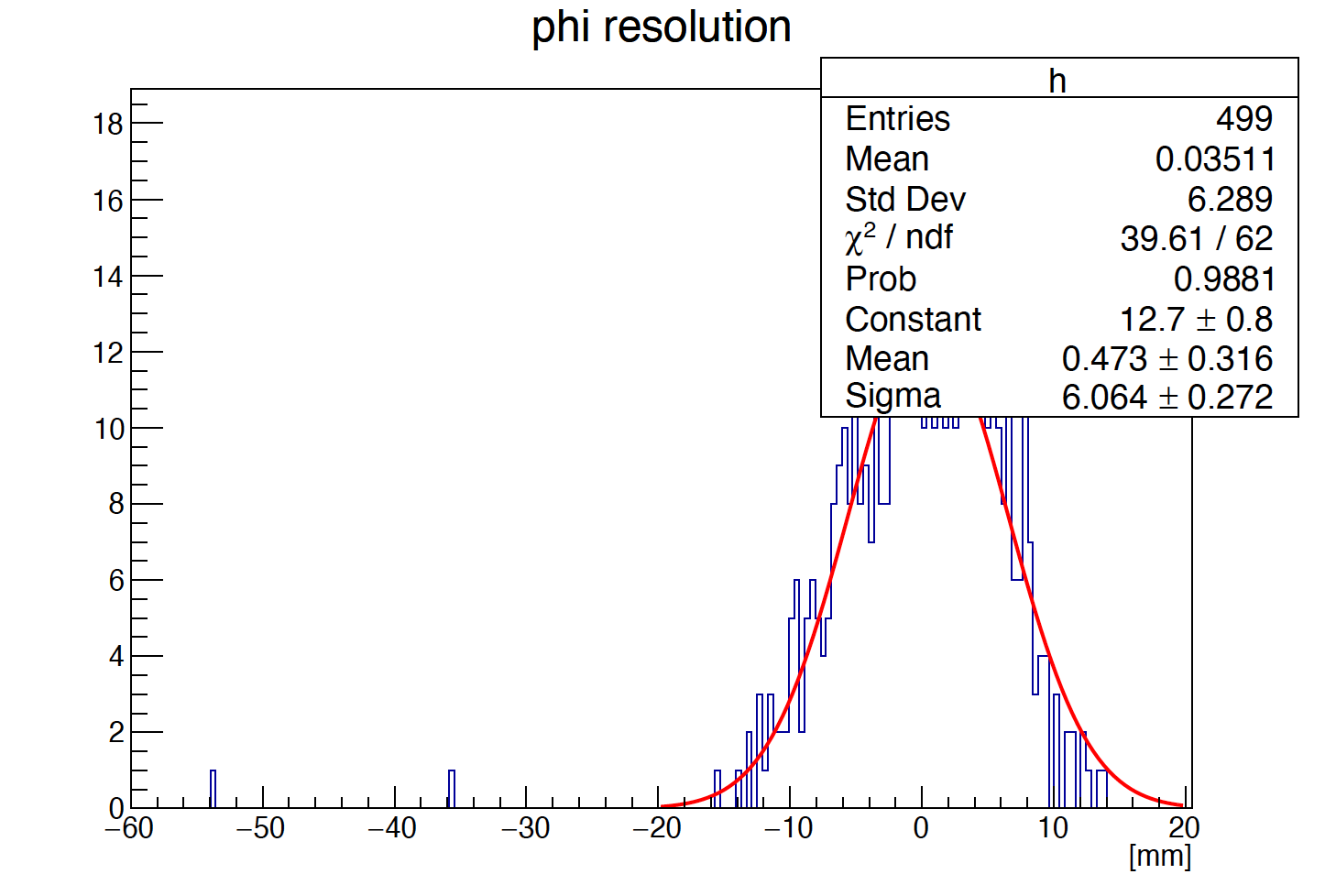 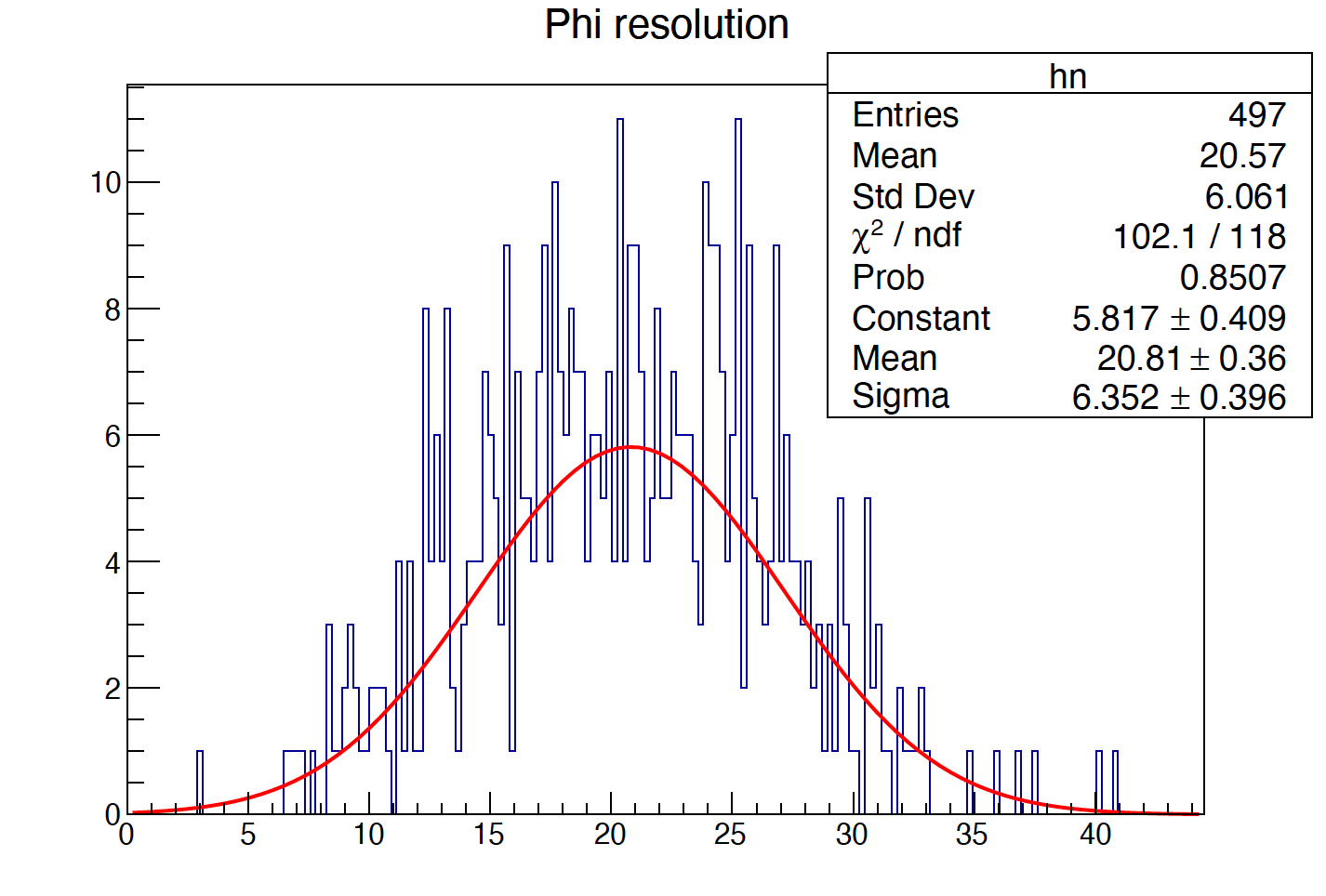 The shower profiles can be described by the function：
5 layer
F(α,β,t,φ,r)
When rotation angle is 90°, longitudinal shower profiles can be described as :
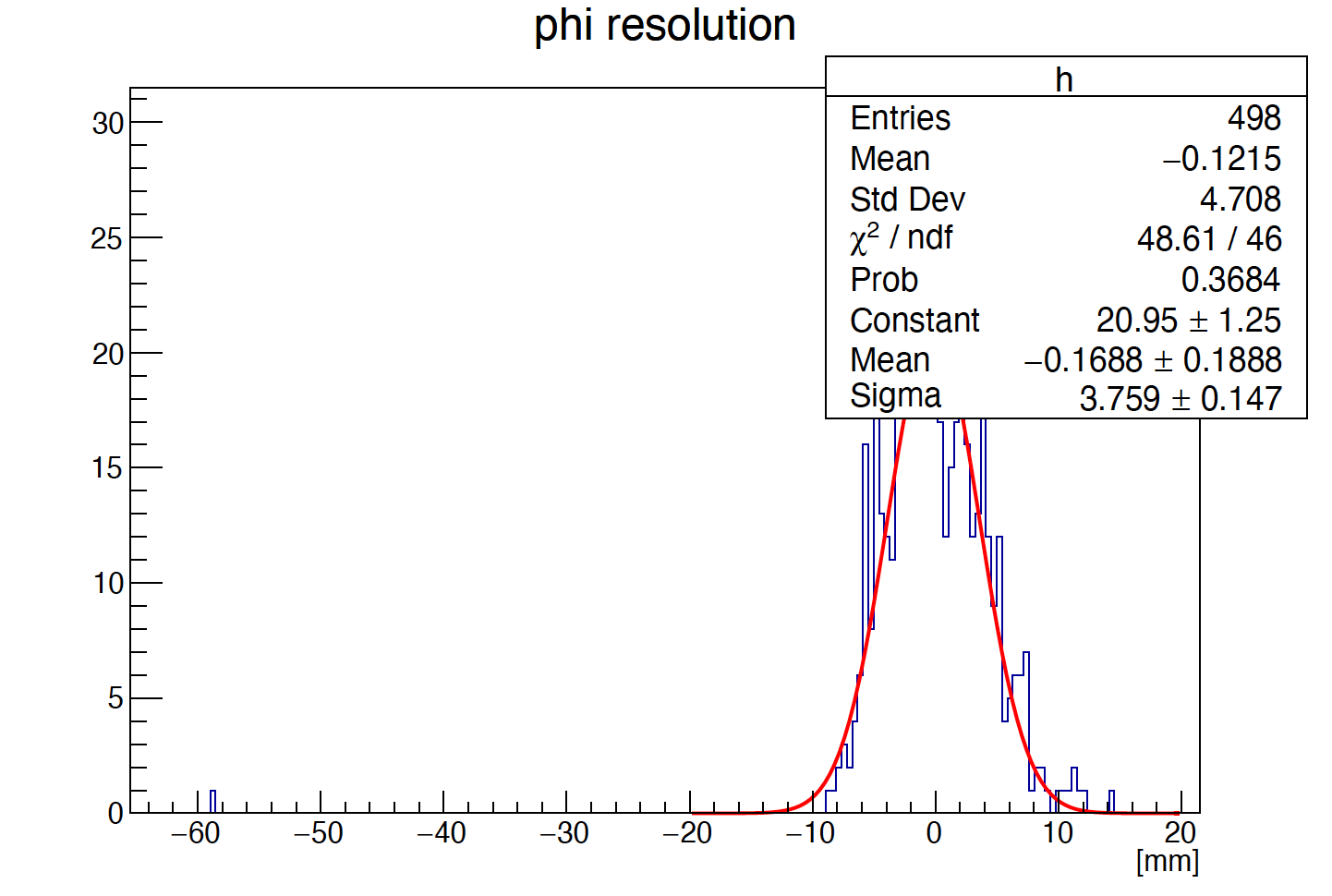 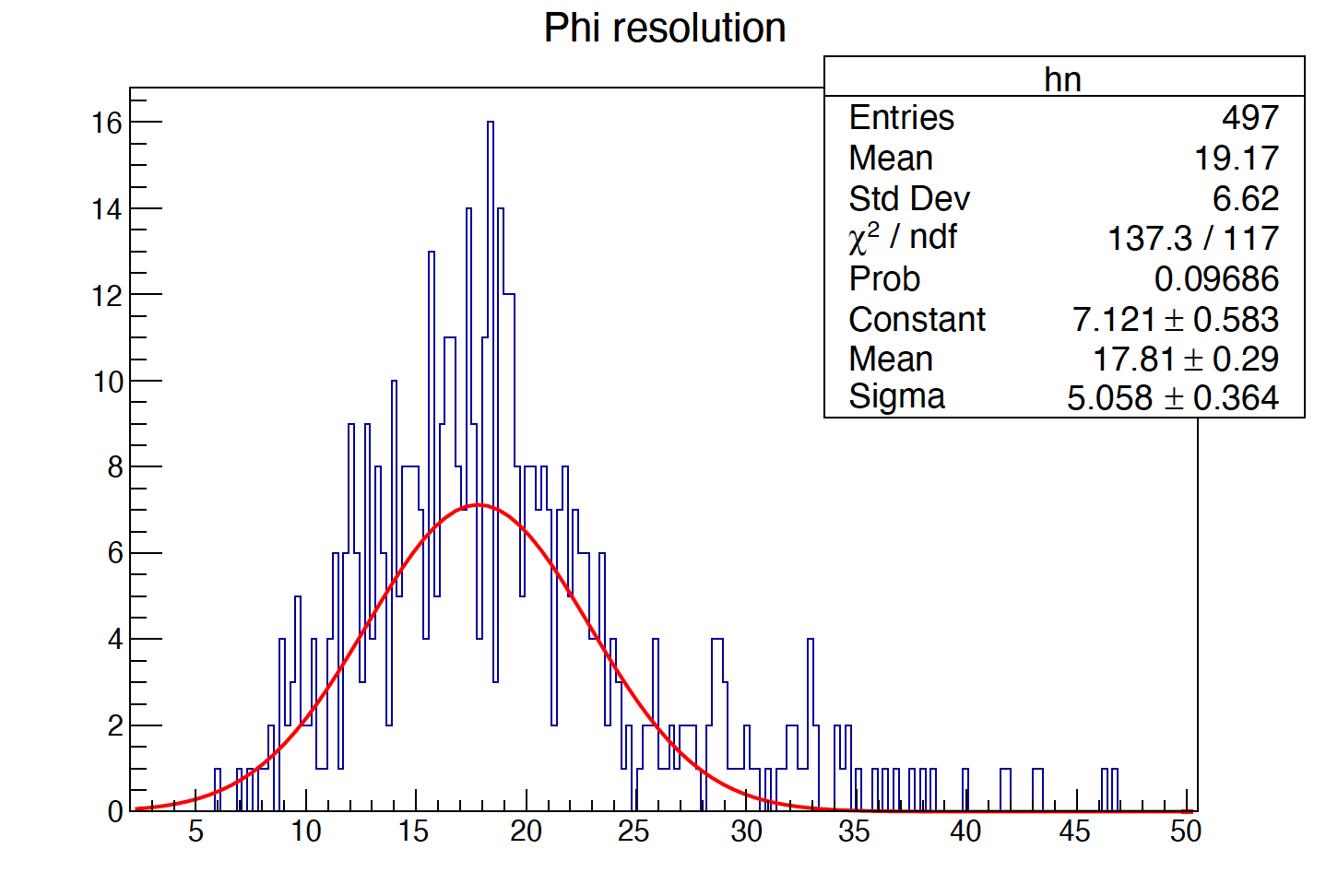 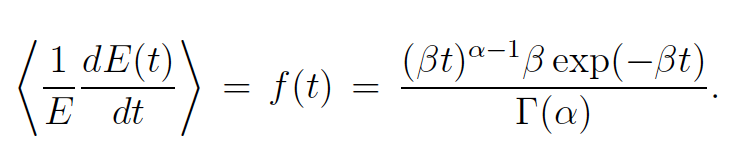 10 layer
Liner fit
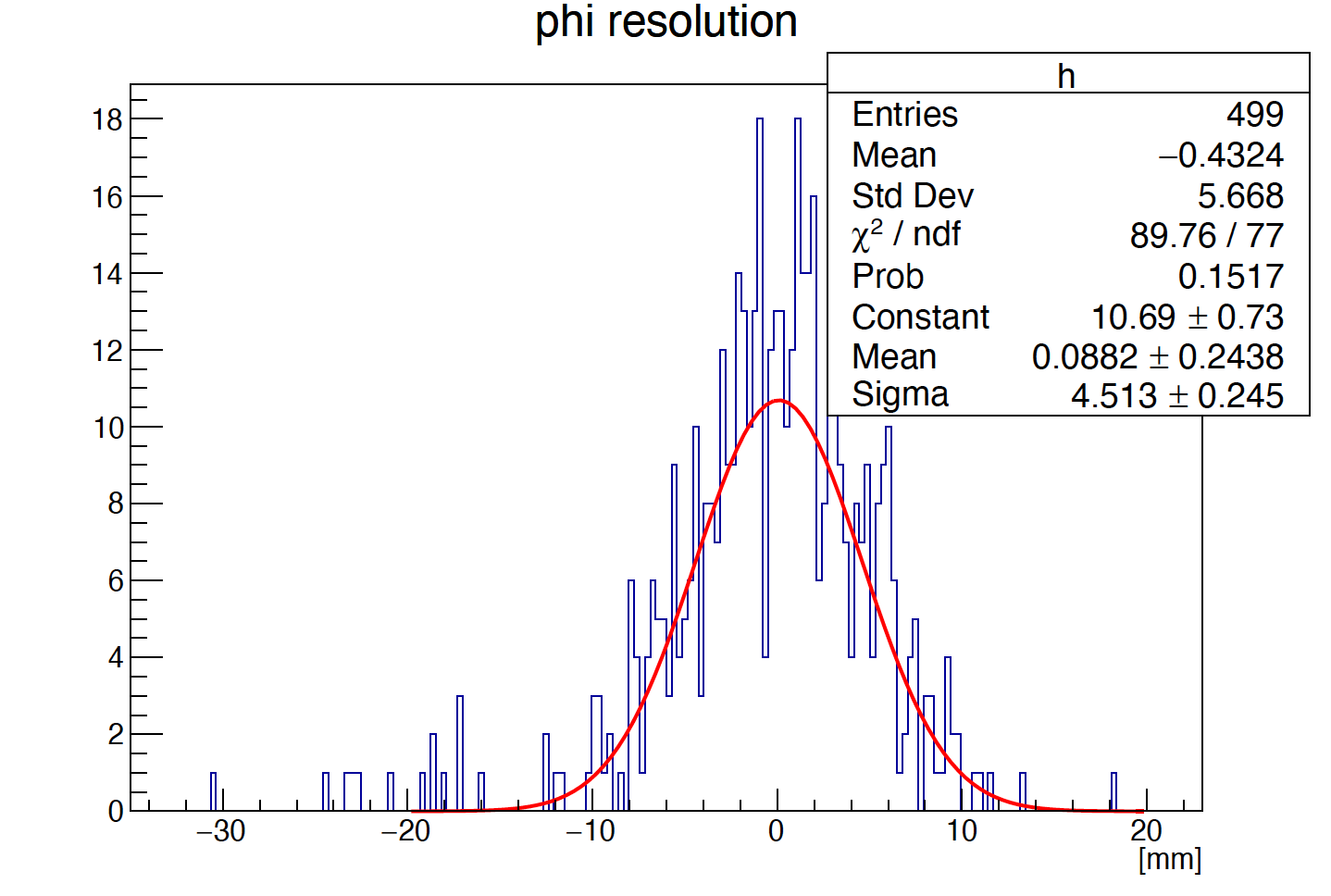 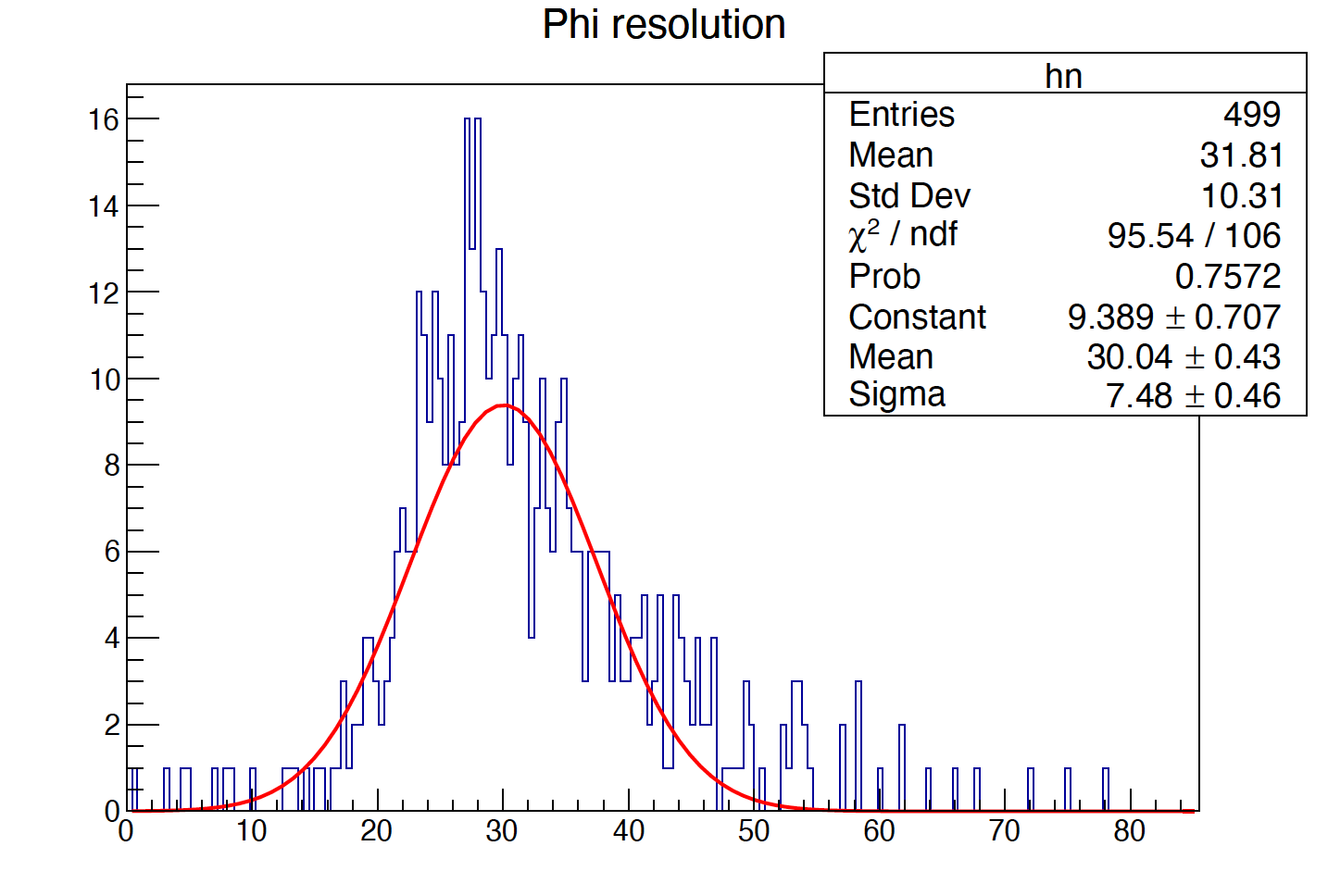 To improve the accuracy of phi resolution :
Parameter α and β of can be obtained by fitting MC data
14 layer
2022/3/9
CEPC physics and detector meeting
9
Cross Crystal Fan
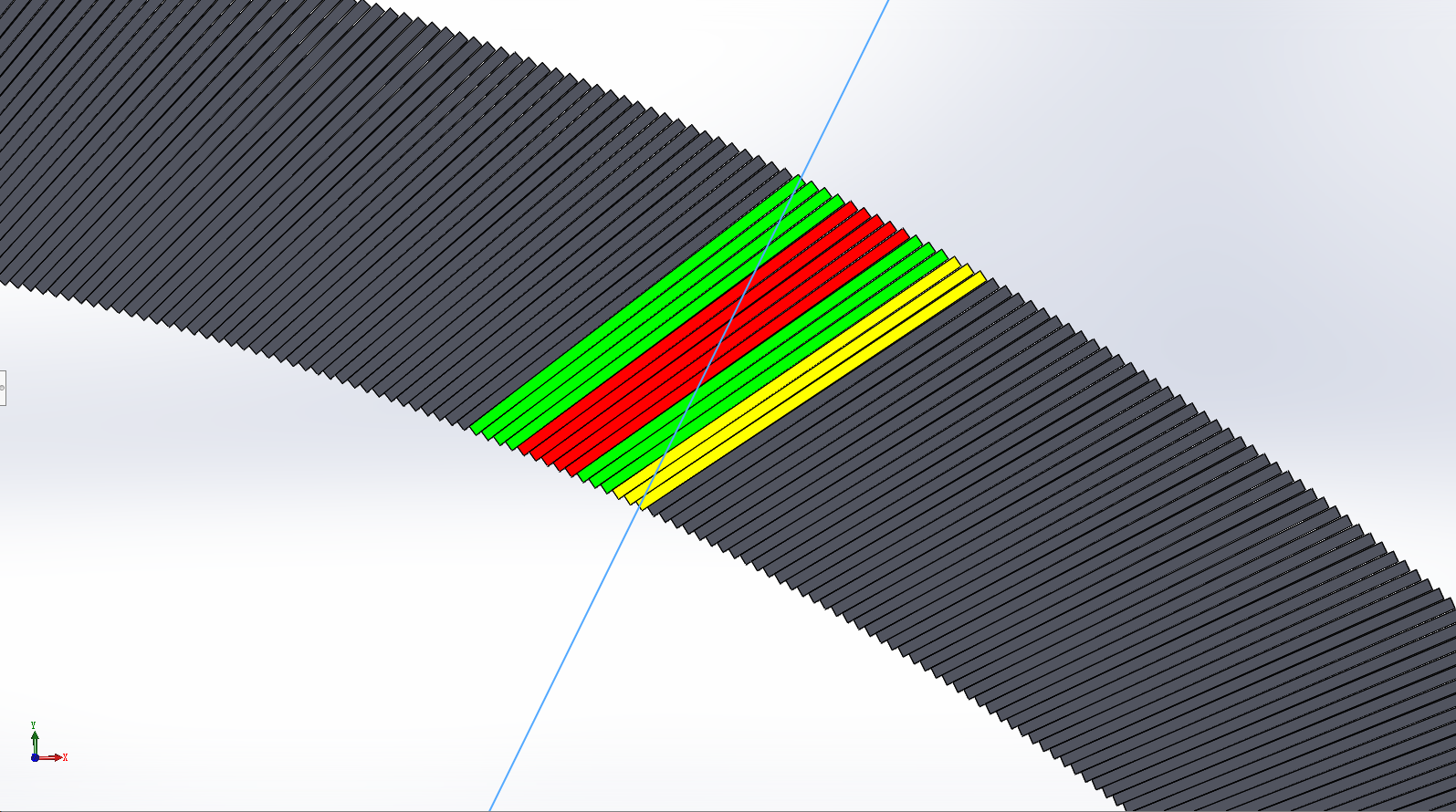 To improve the phi resolution accuracy:

Crossing even and odd modules

Odd layer： alpha’= -alpha
Crystal Fan
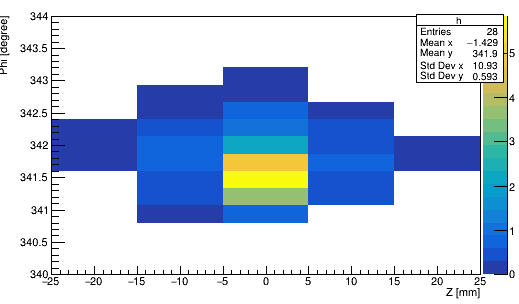 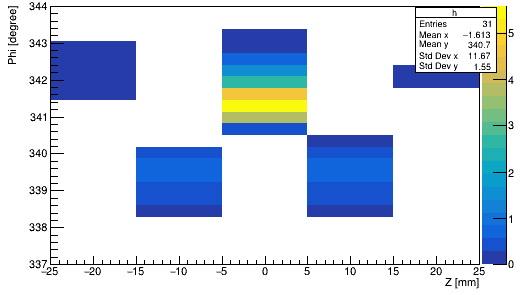 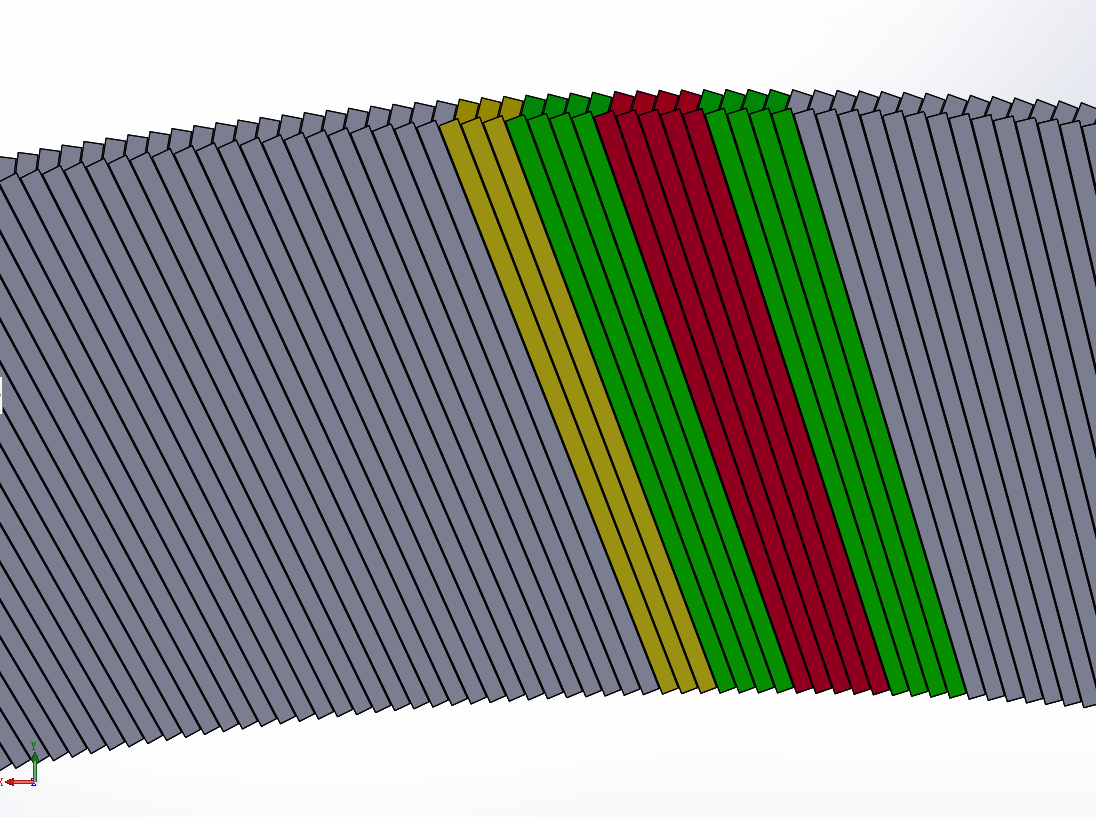 Cross  Crystal Fan
2022/3/9
CEPC physics and detector meeting
10
E resolution
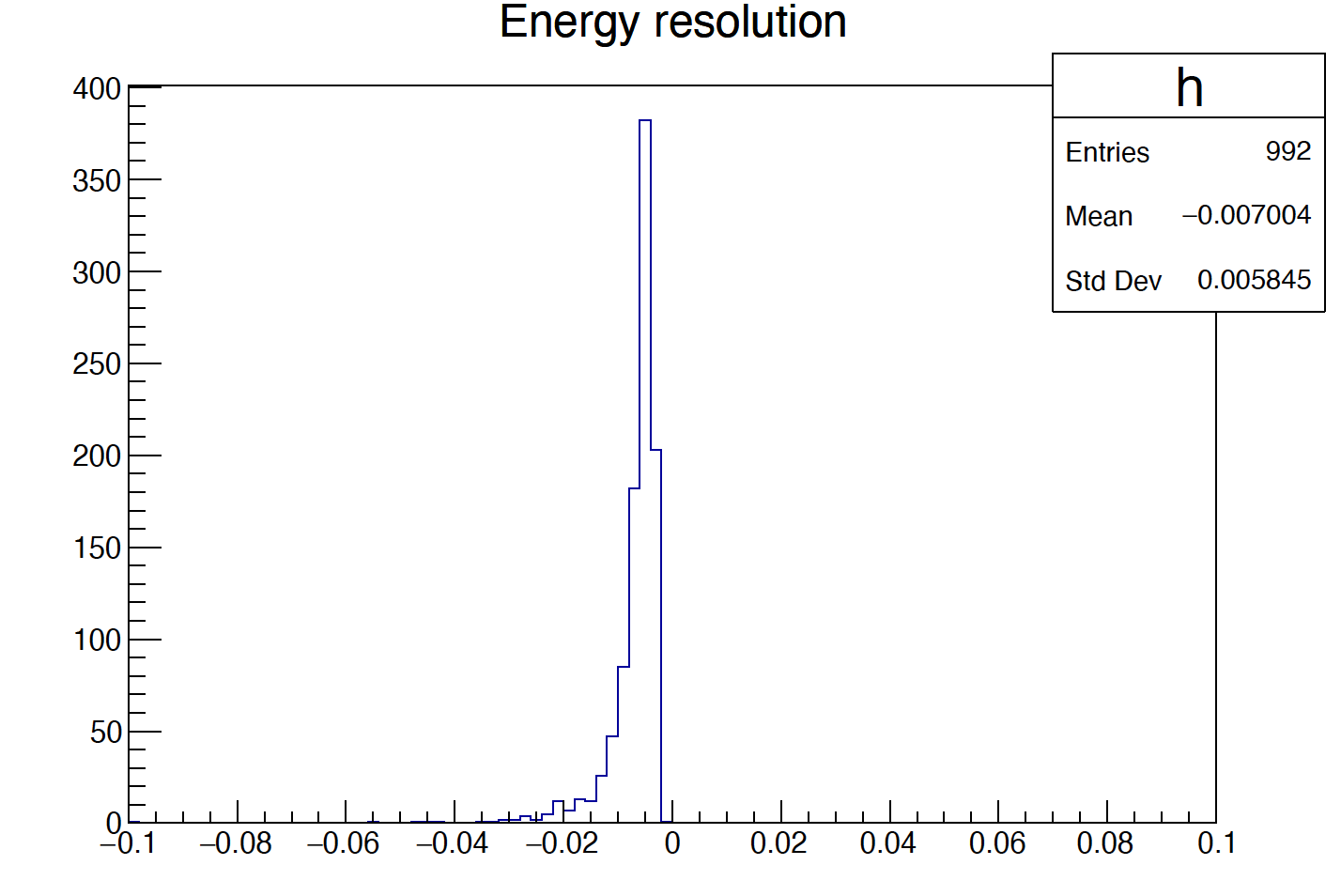 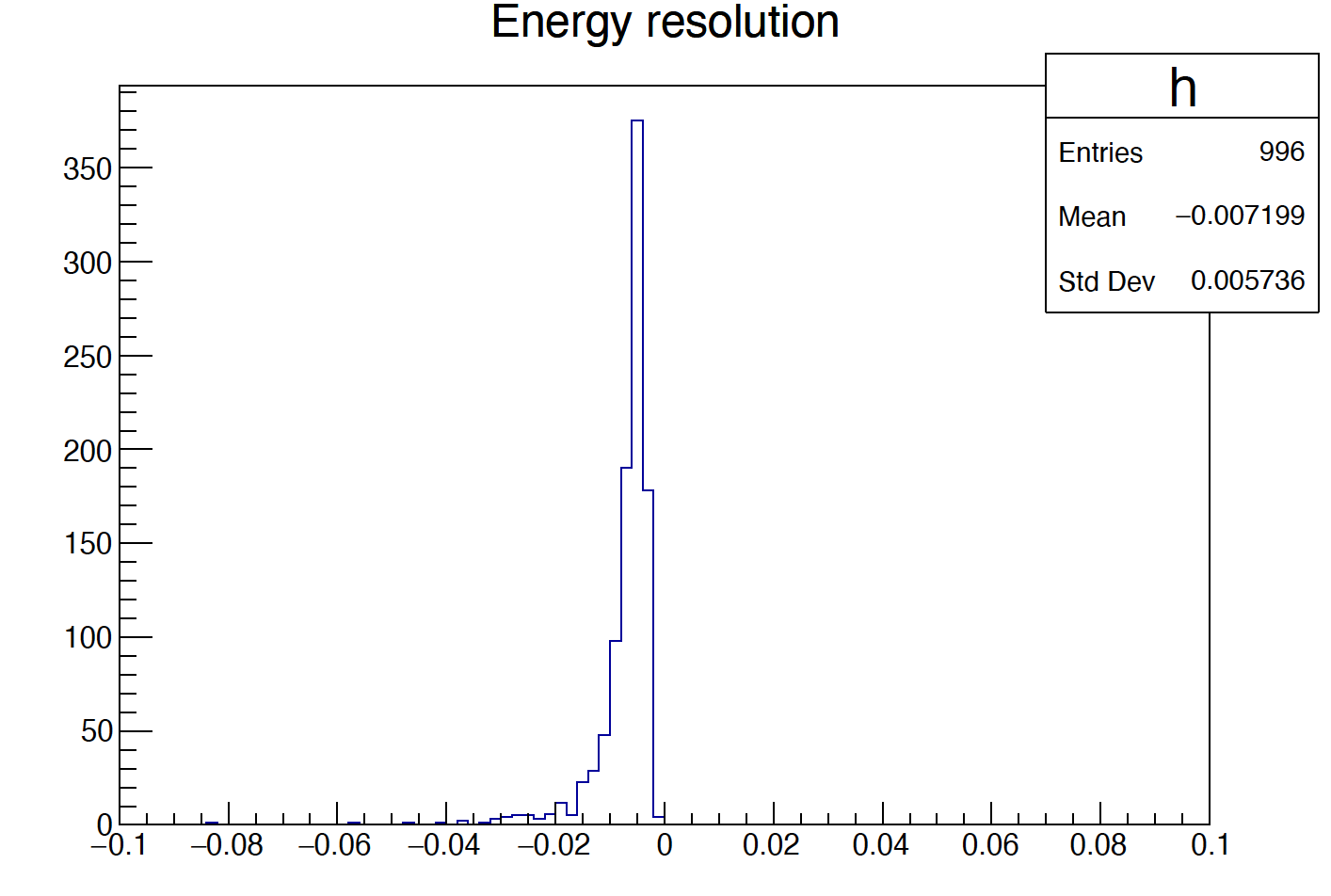 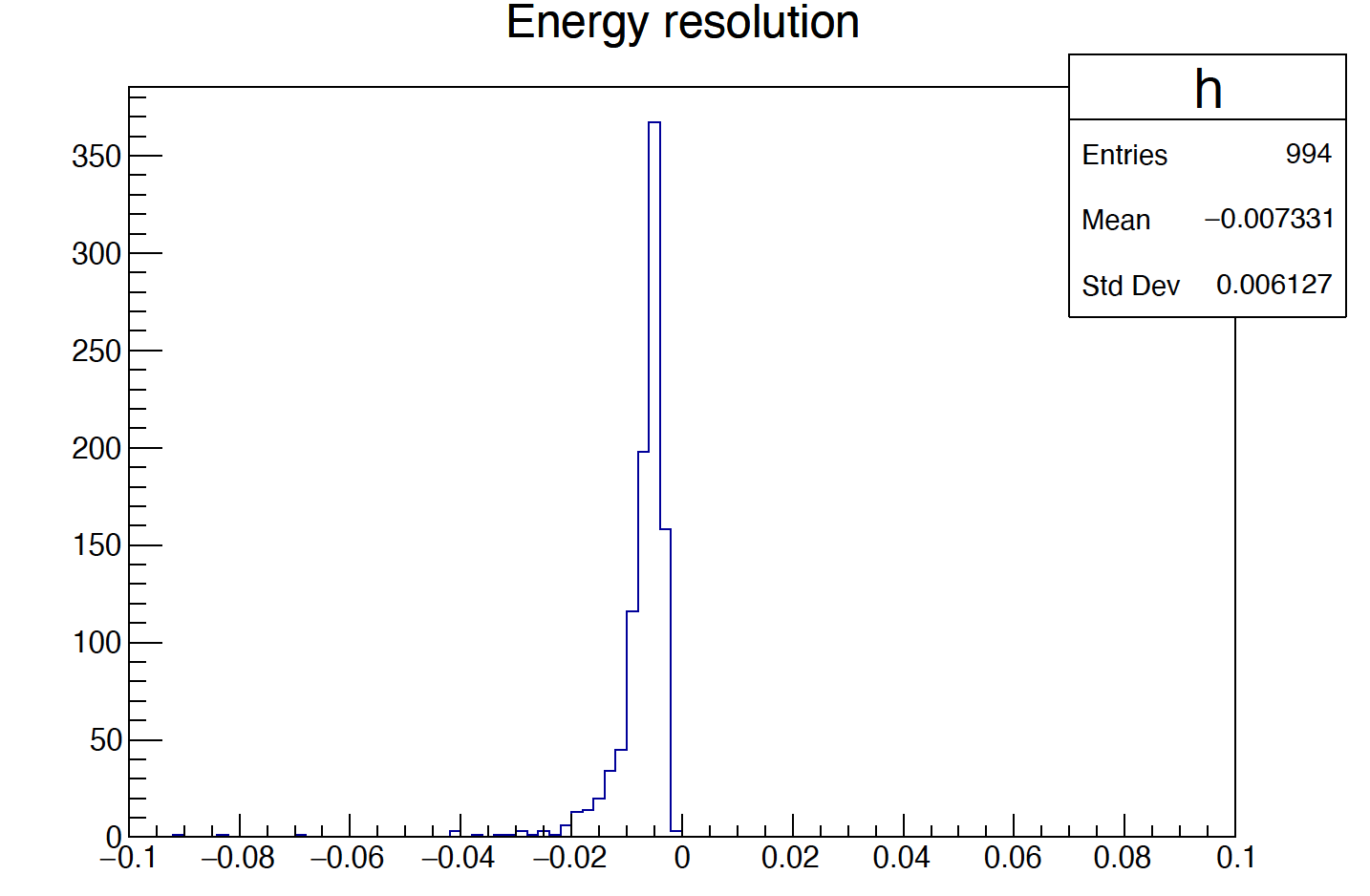 14 layer
5 layer
10 layer
E resolution ~ 0.57%（10 layer）
2022/3/9
CEPC physics and detector meeting
11
Z resolution
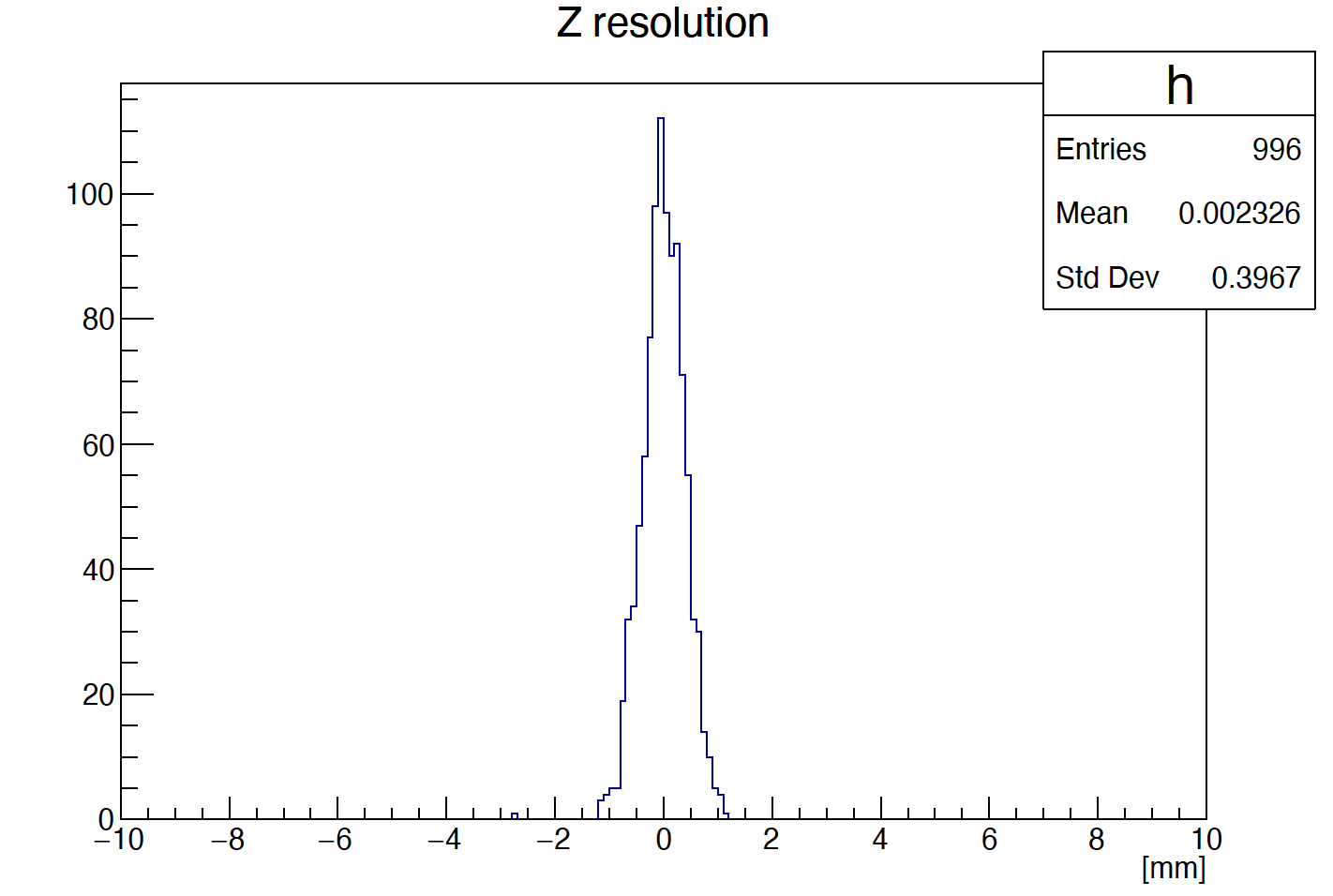 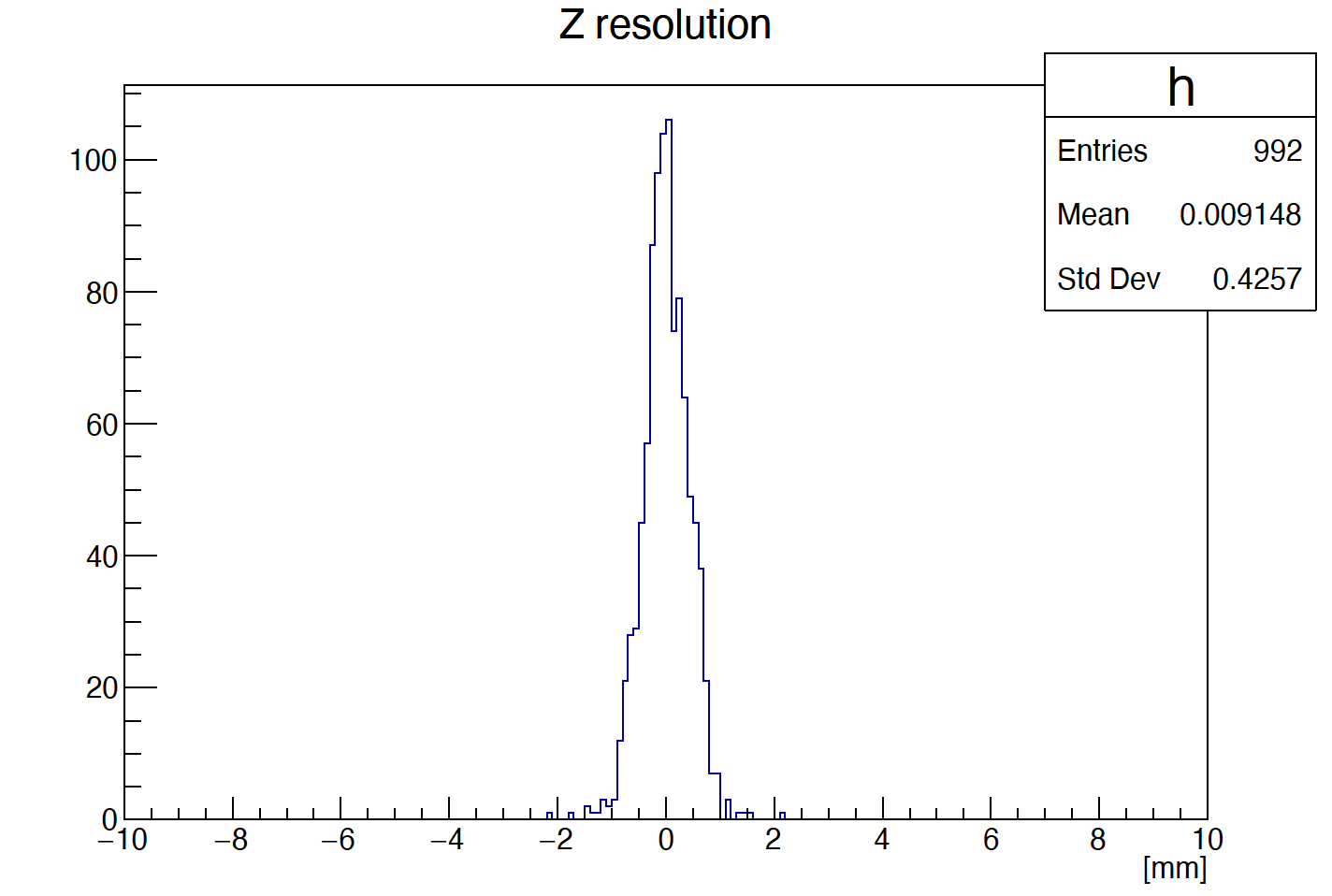 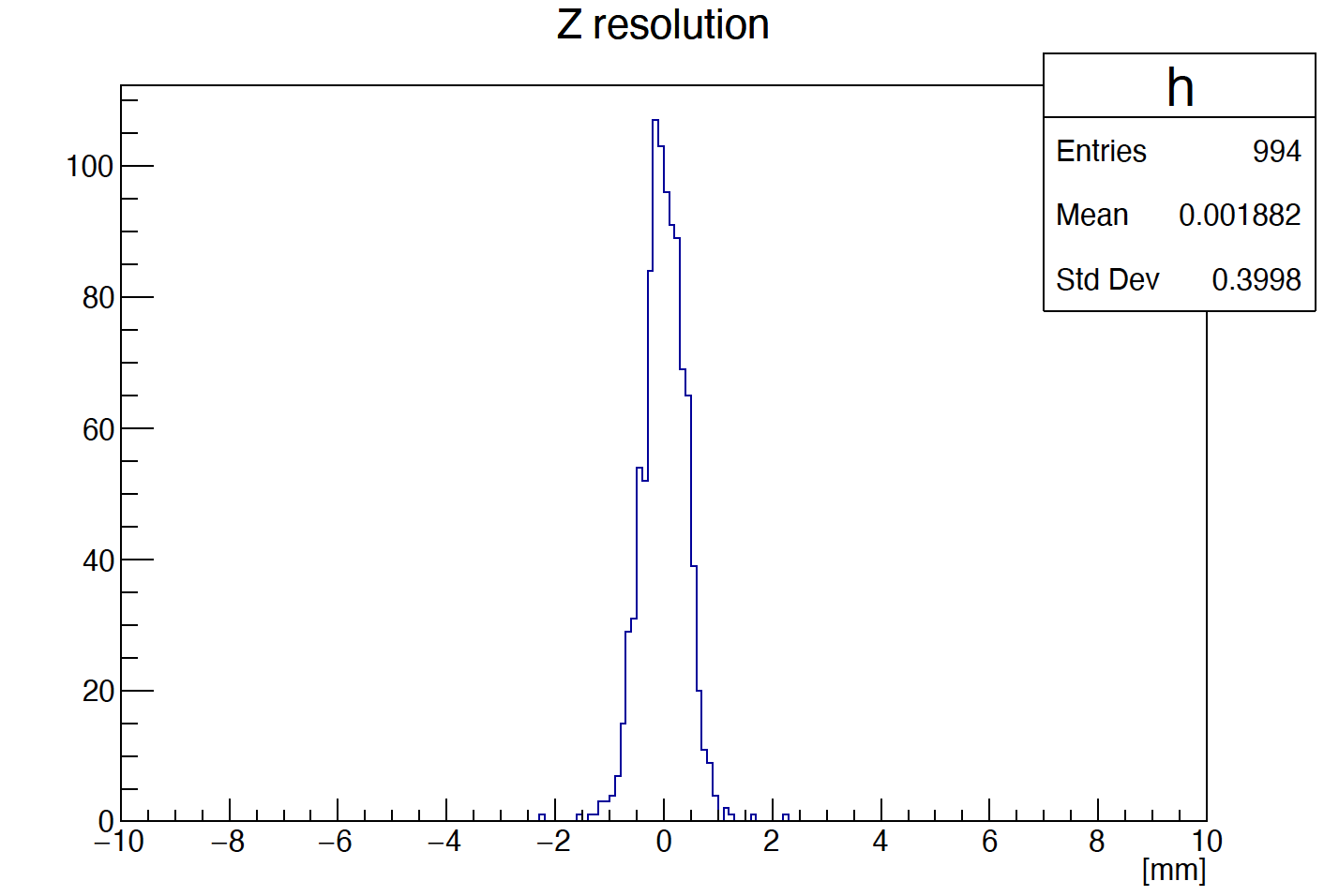 14 layer
5 layer
10 layer
Z resolution ~ 0.4 mm（10 layer）
2022/3/9
CEPC physics and detector meeting
12
Phi reconstruction (method 2)
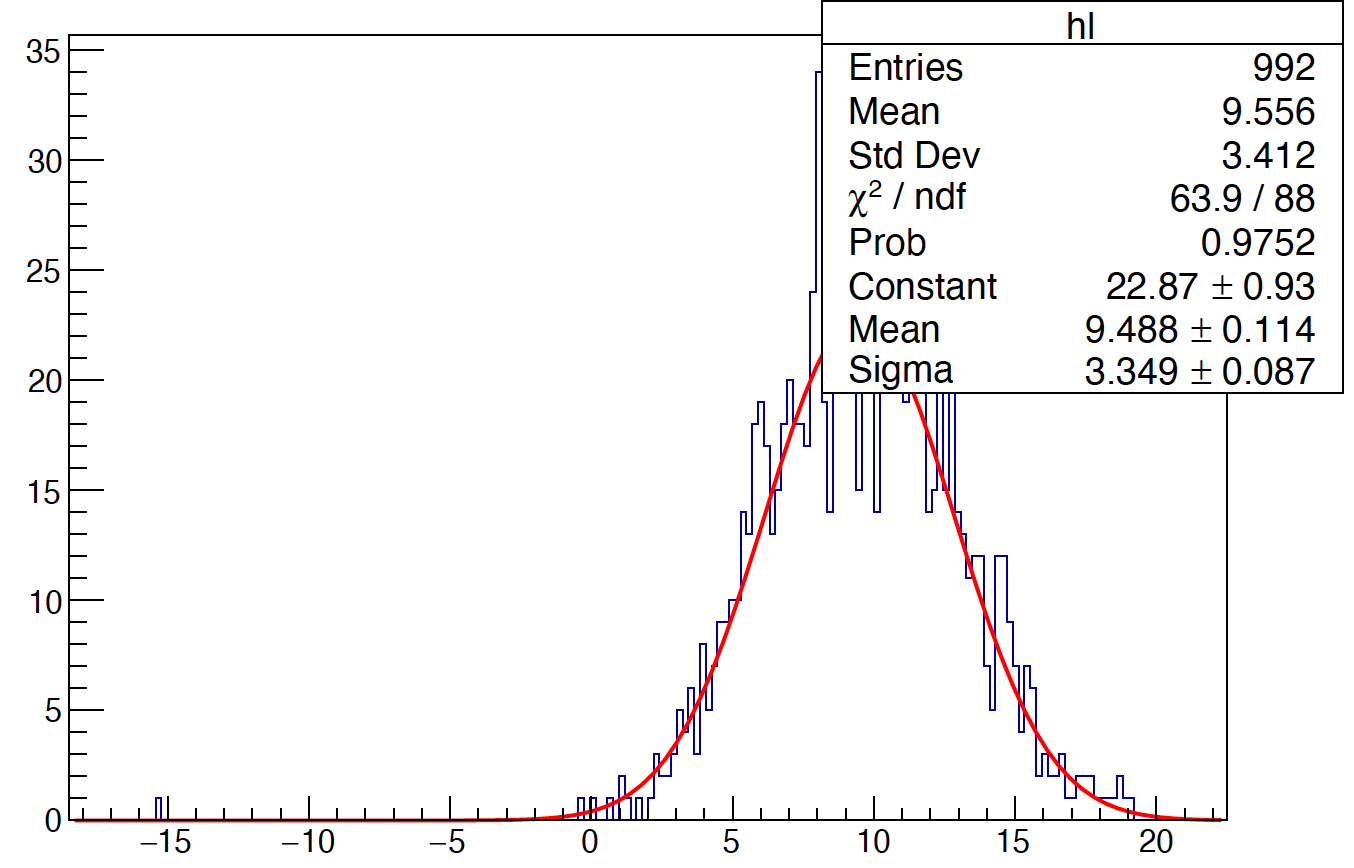 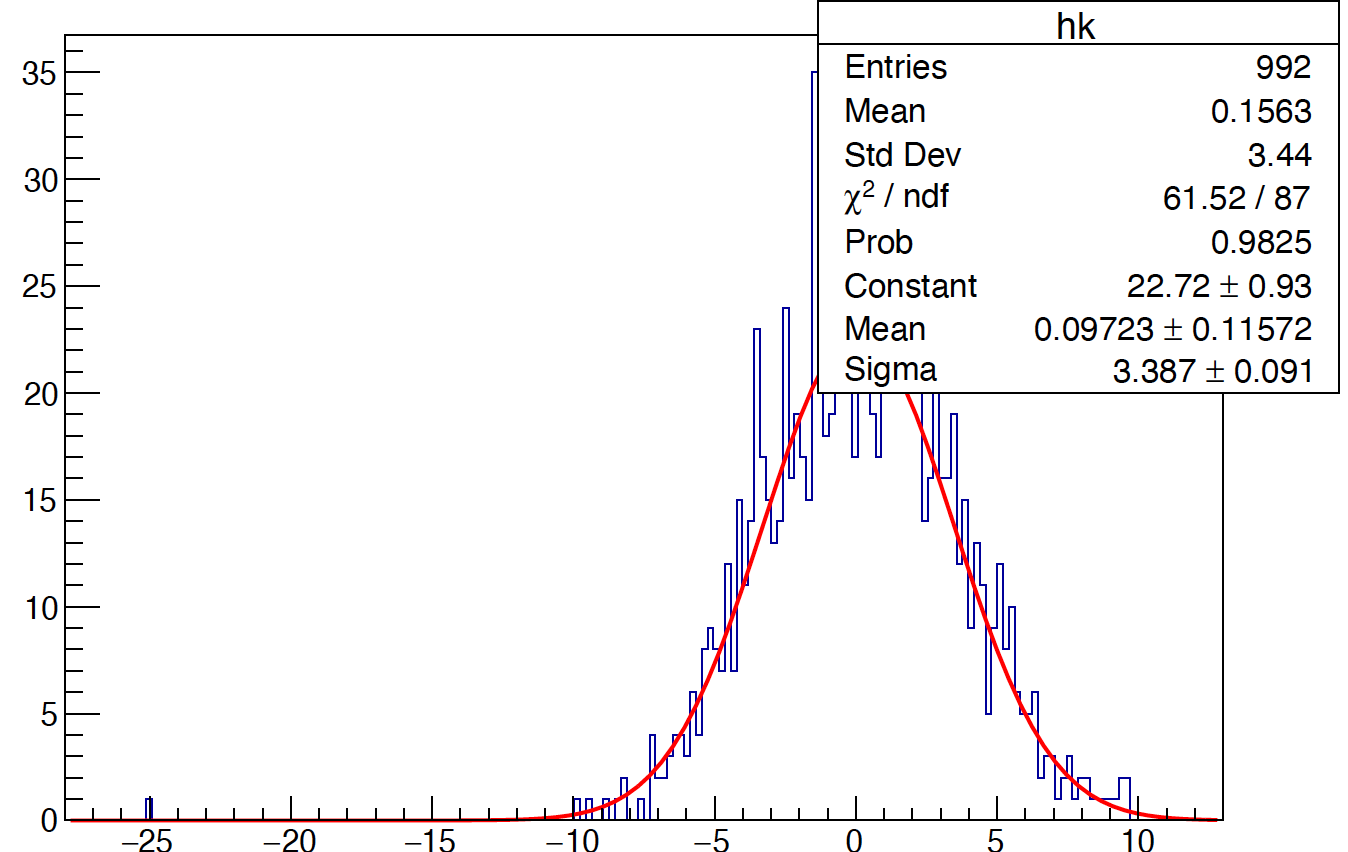 5 layer
phi is obtained by the method of 
averaging phi :
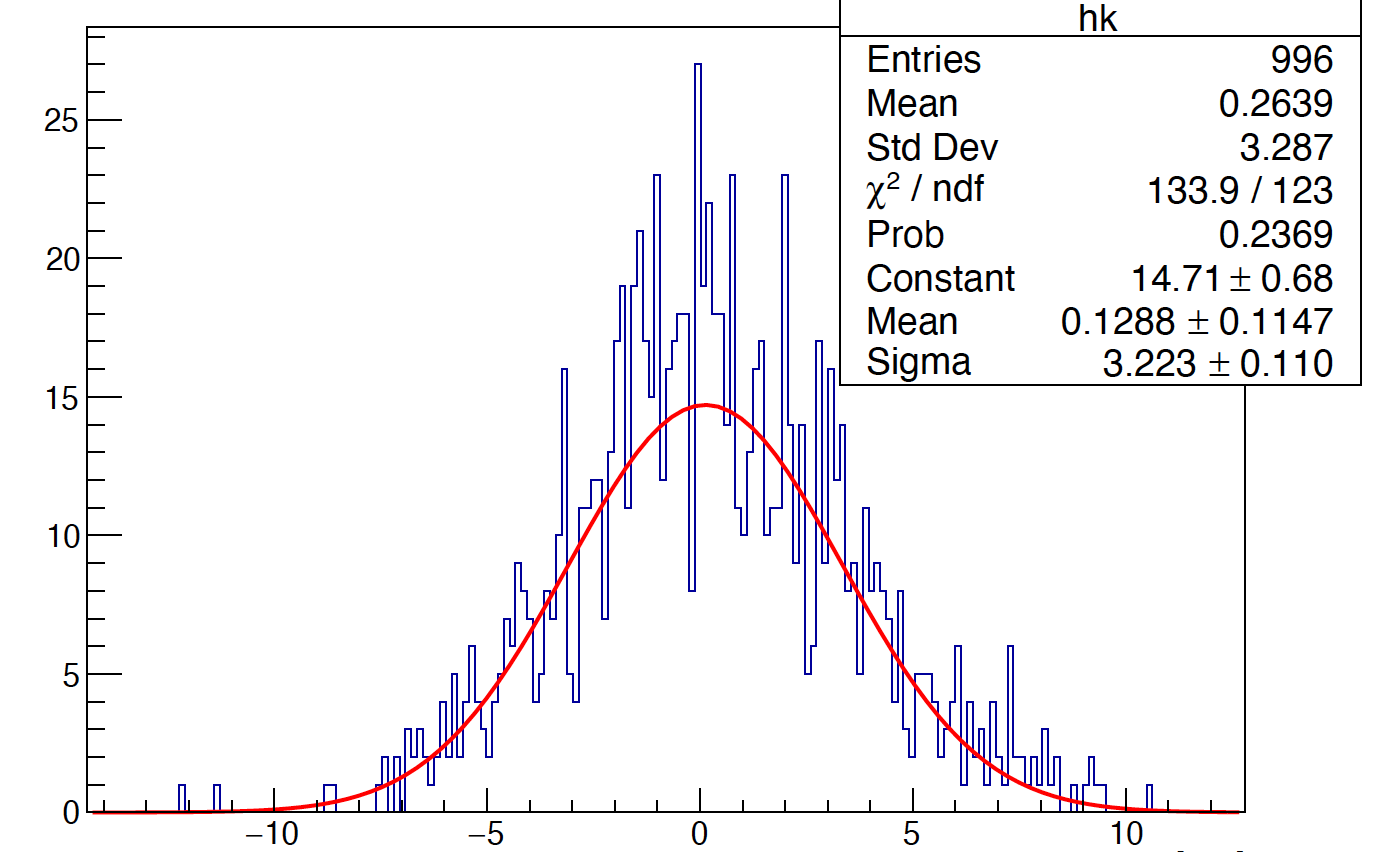 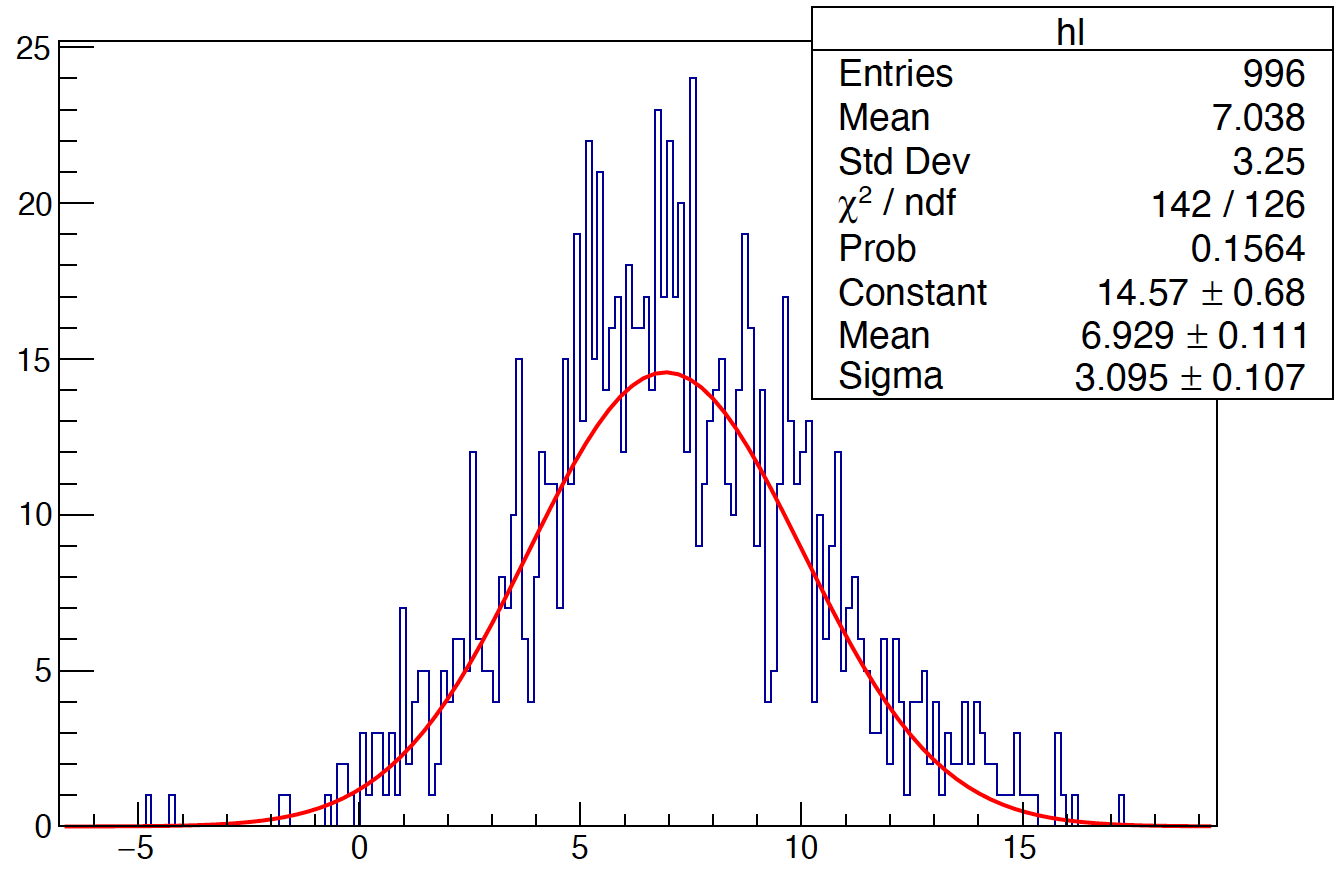 10 layer
Liner fit
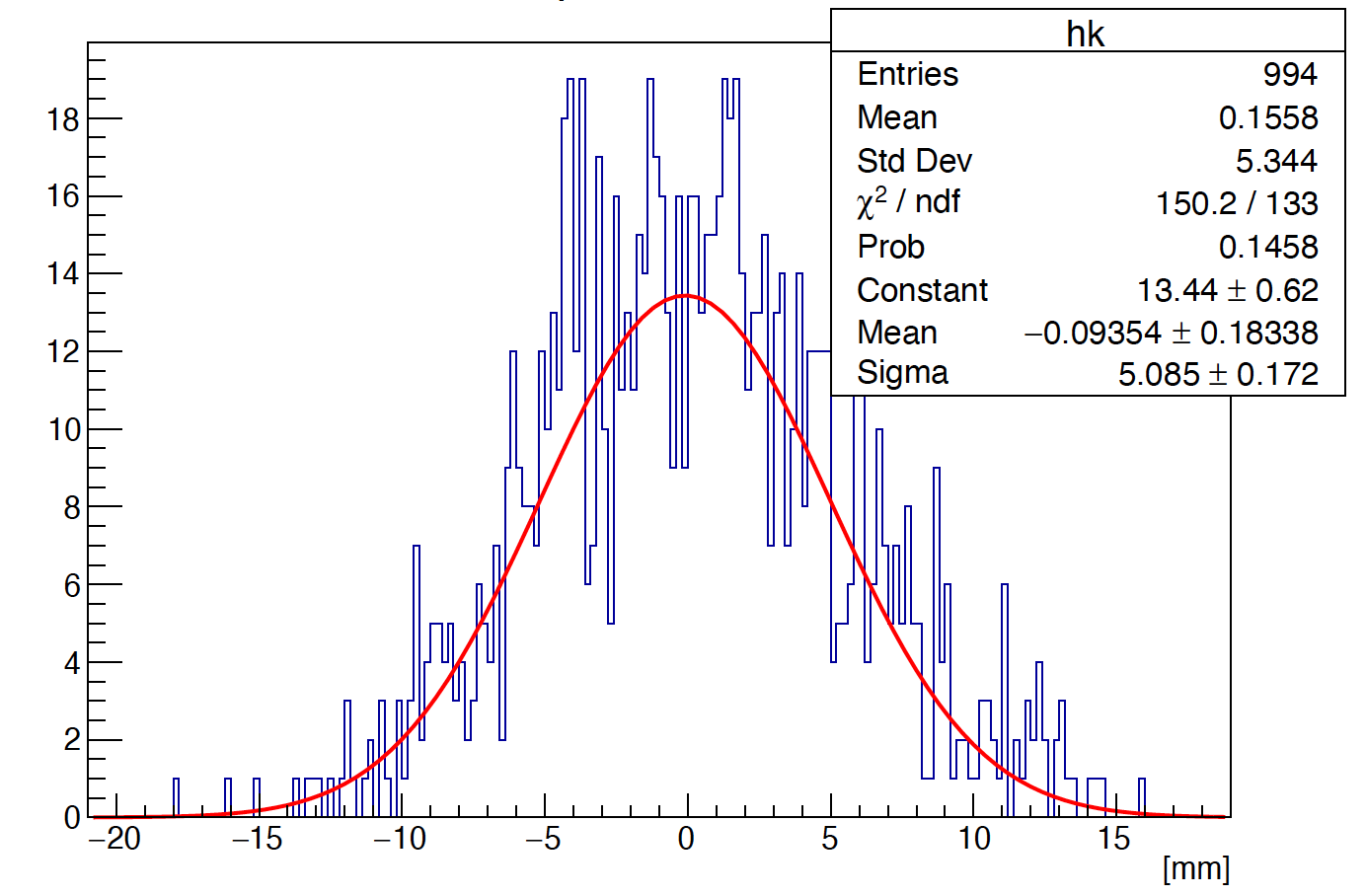 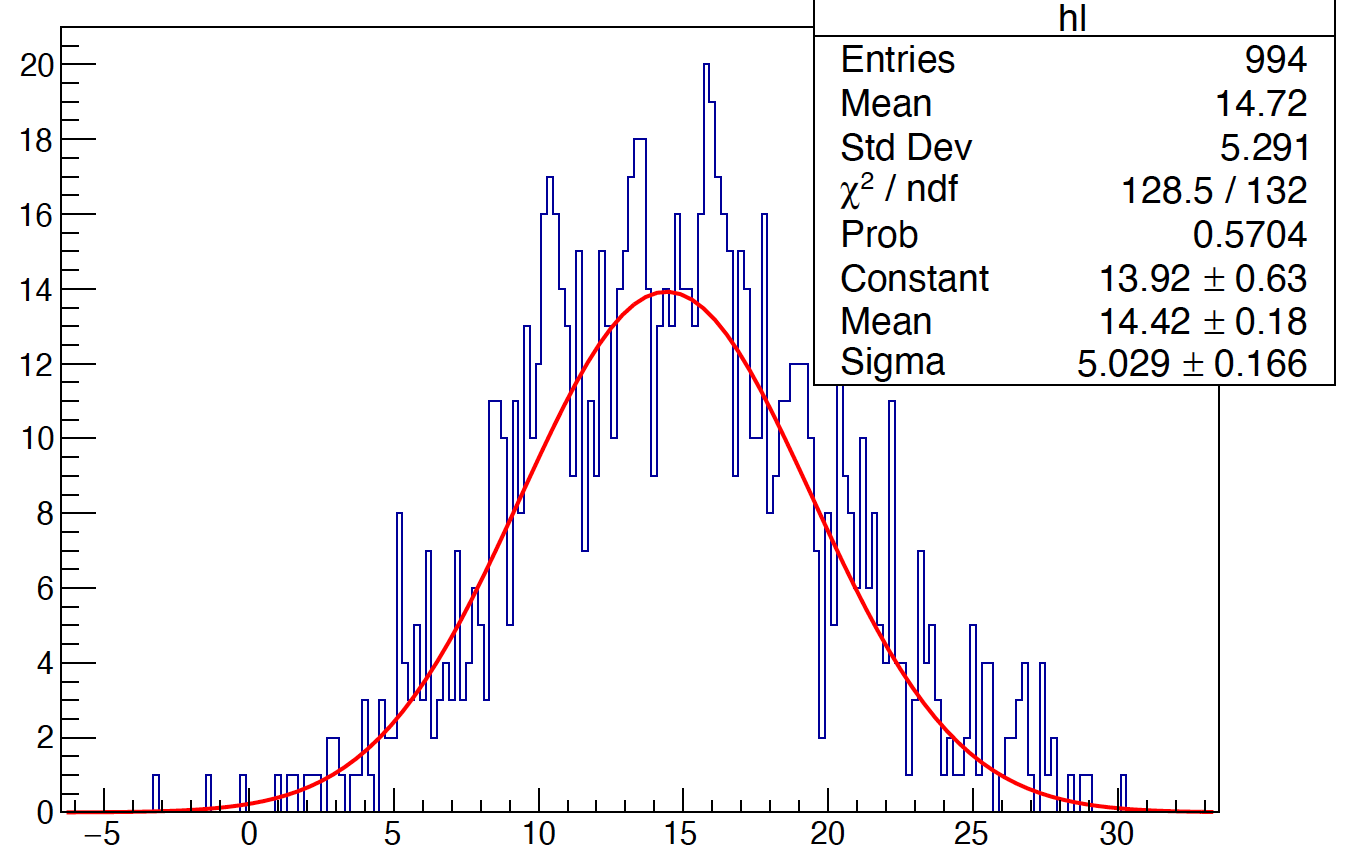 14 layer
2022/3/9
CEPC physics and detector meeting
13
Phi reconstruction (method 3)
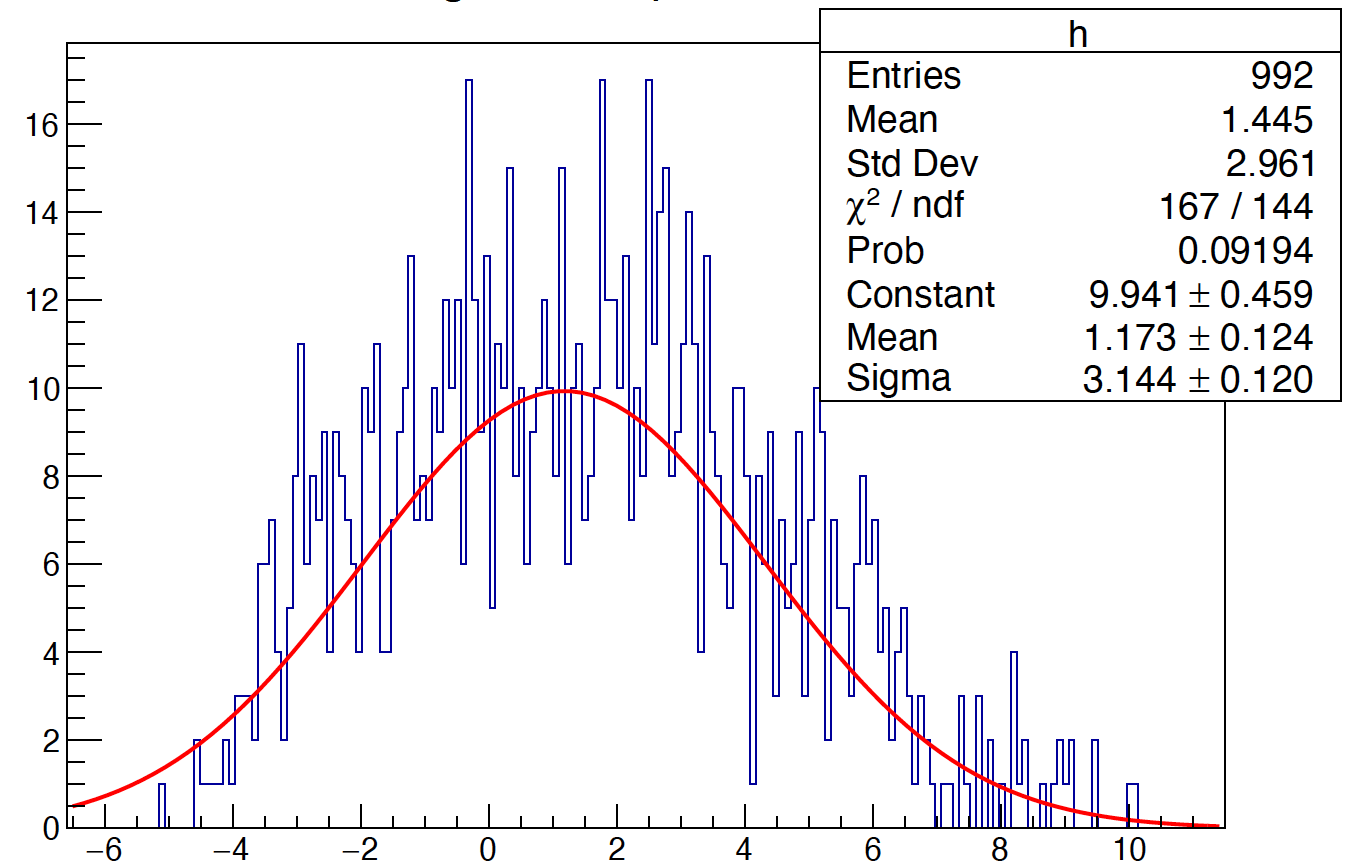 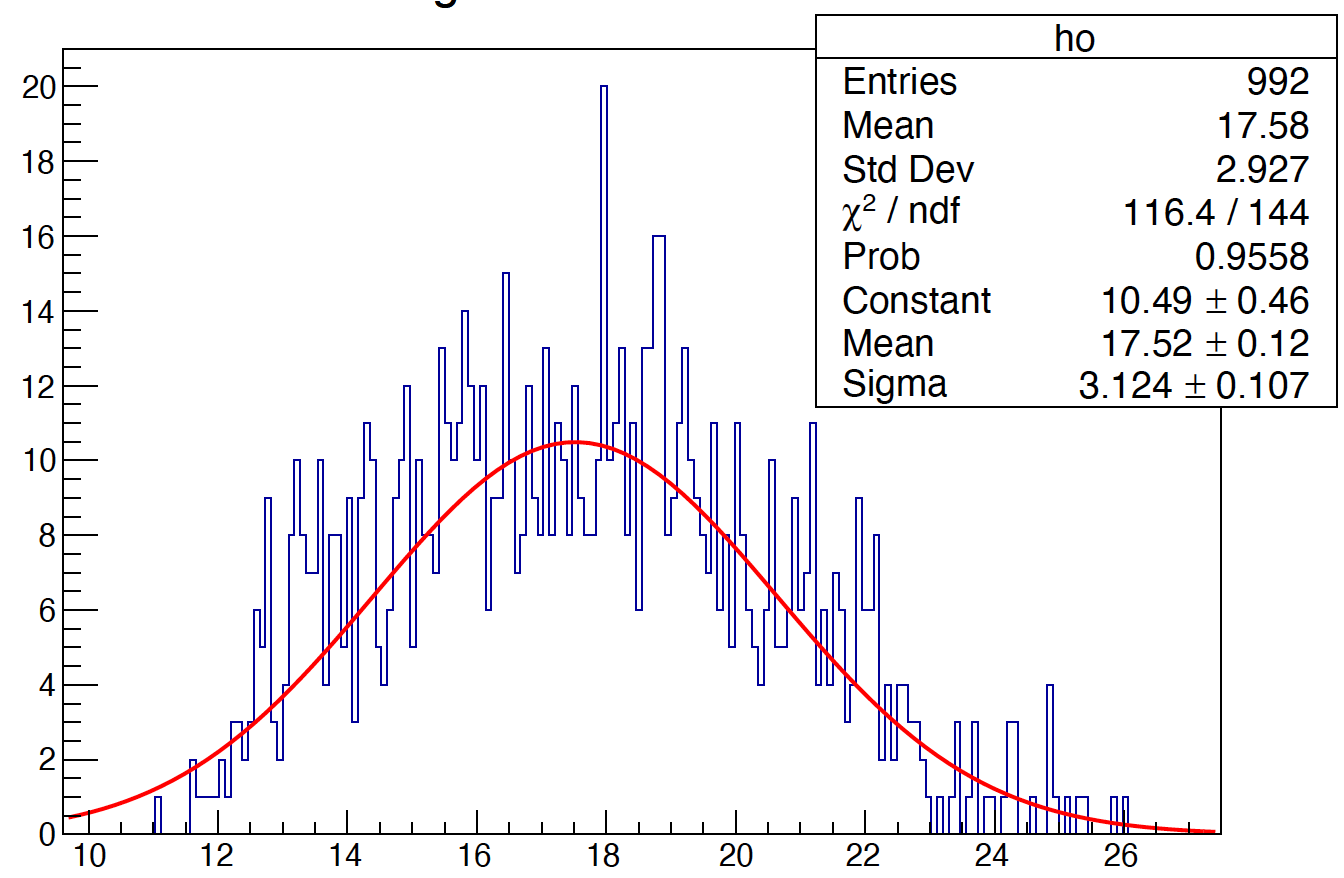 5 layer
phi is obtained by the method of weighting average phi :
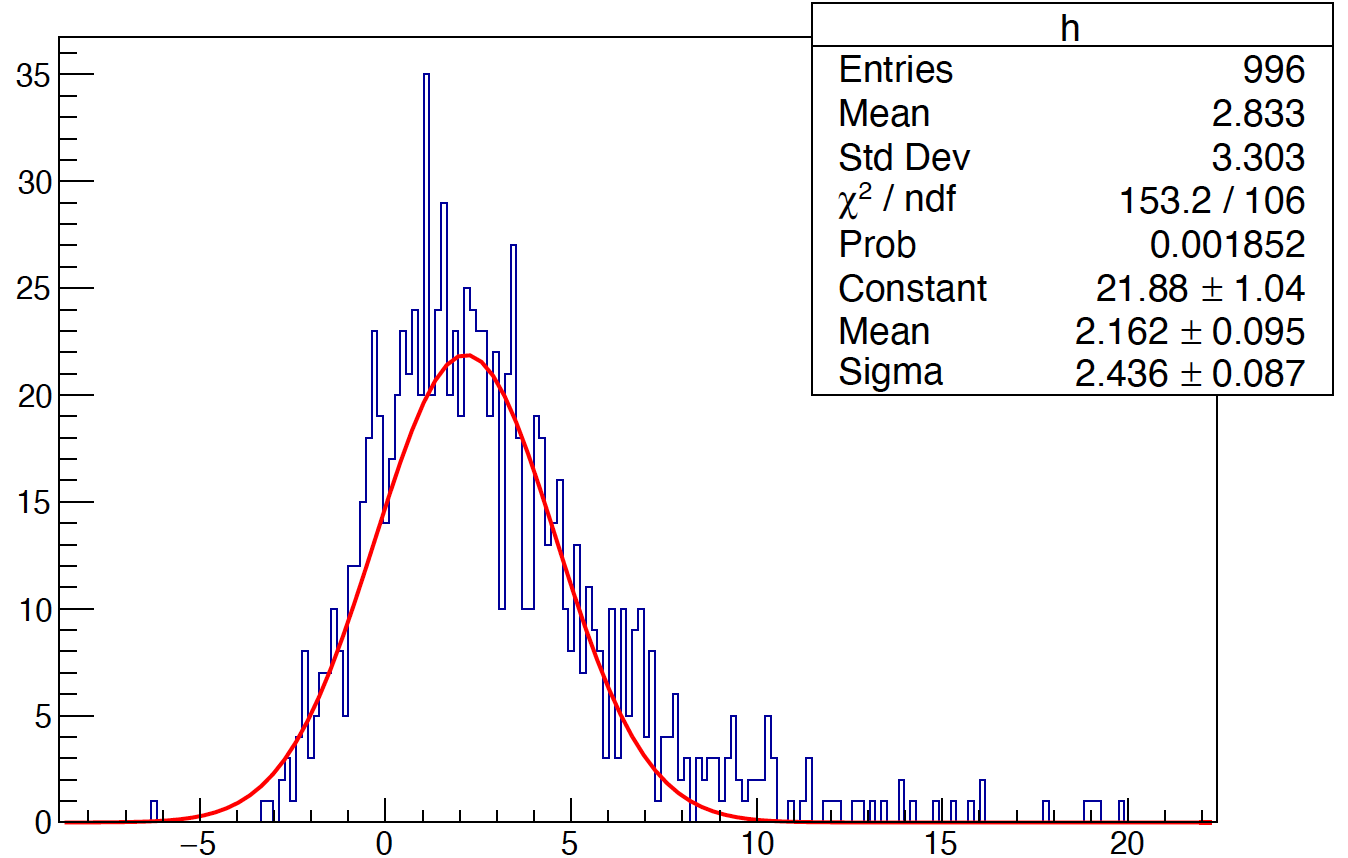 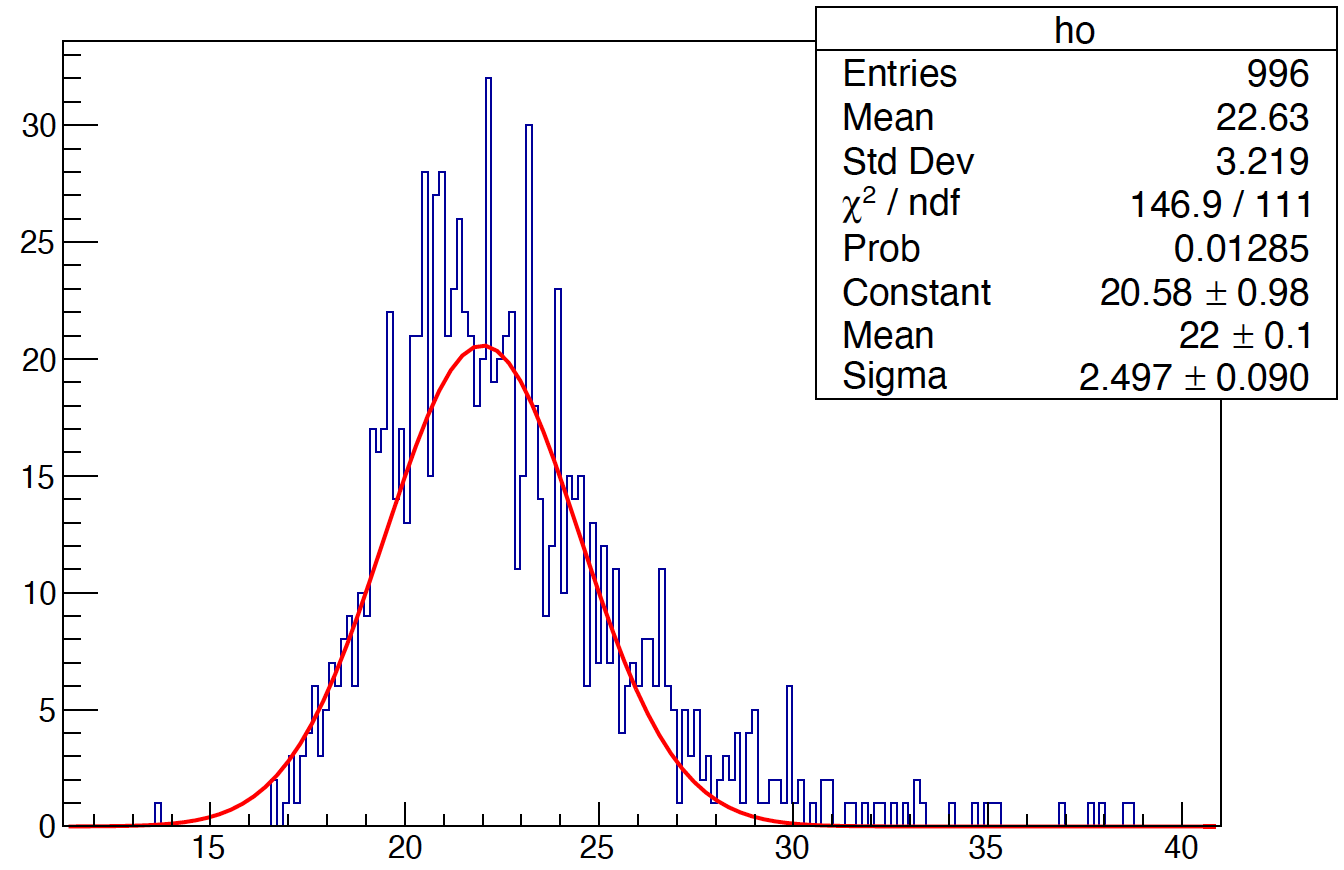 *
10 layer
Liner fit
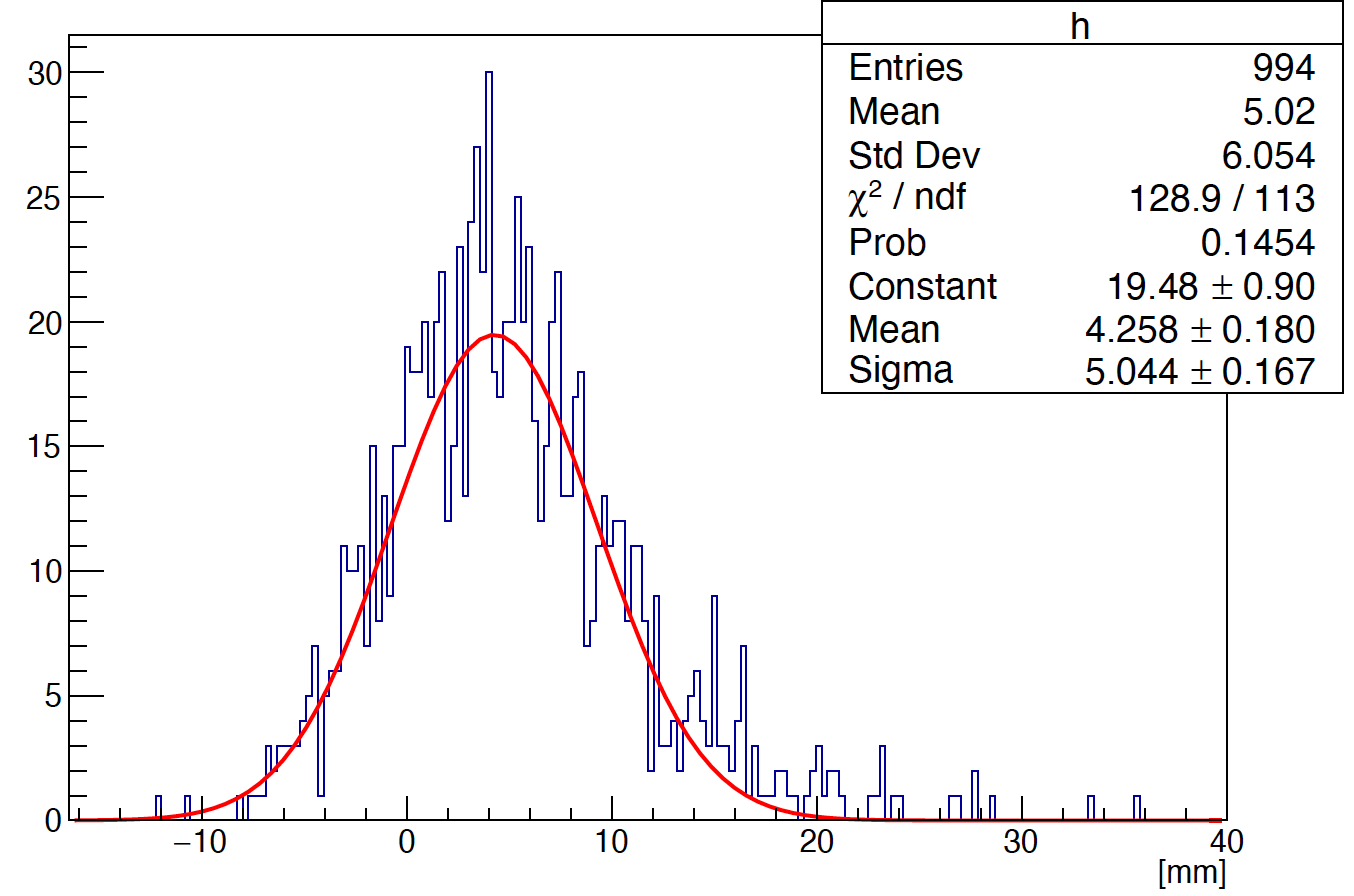 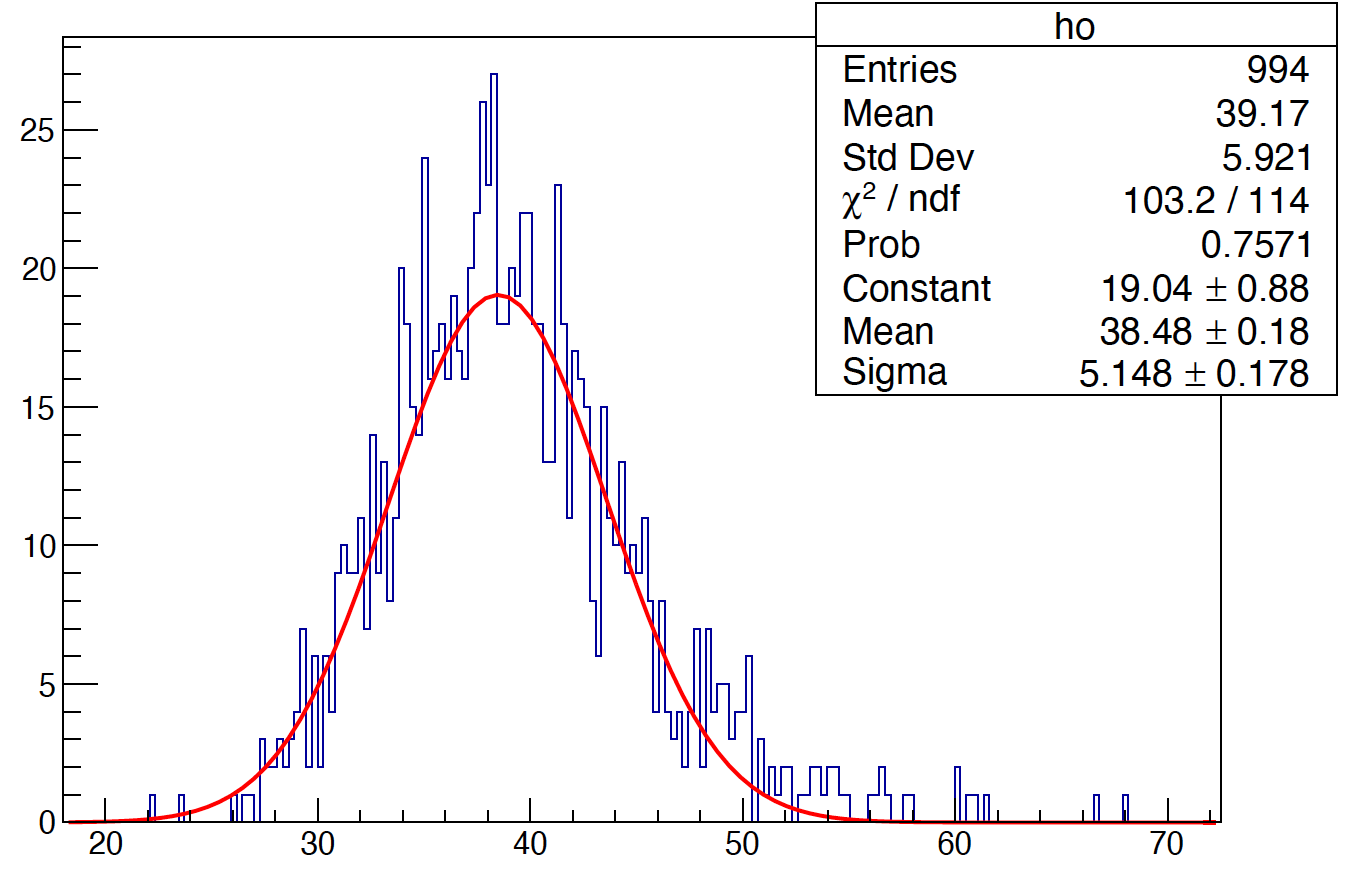 14 layer
2022/3/9
CEPC physics and detector meeting
14
Comparison of phi resolution
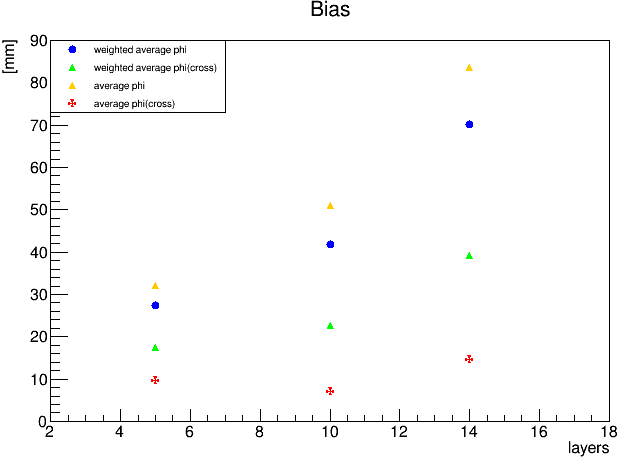 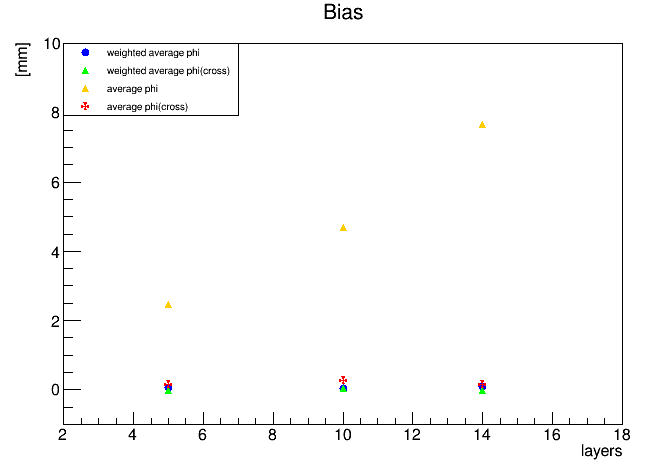 By crossing the odd layers, a phi resolution of ~ 2.4 mm is obtained
Liner fit
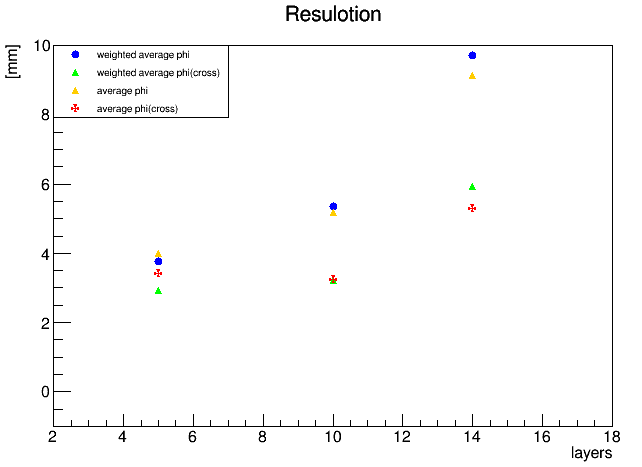 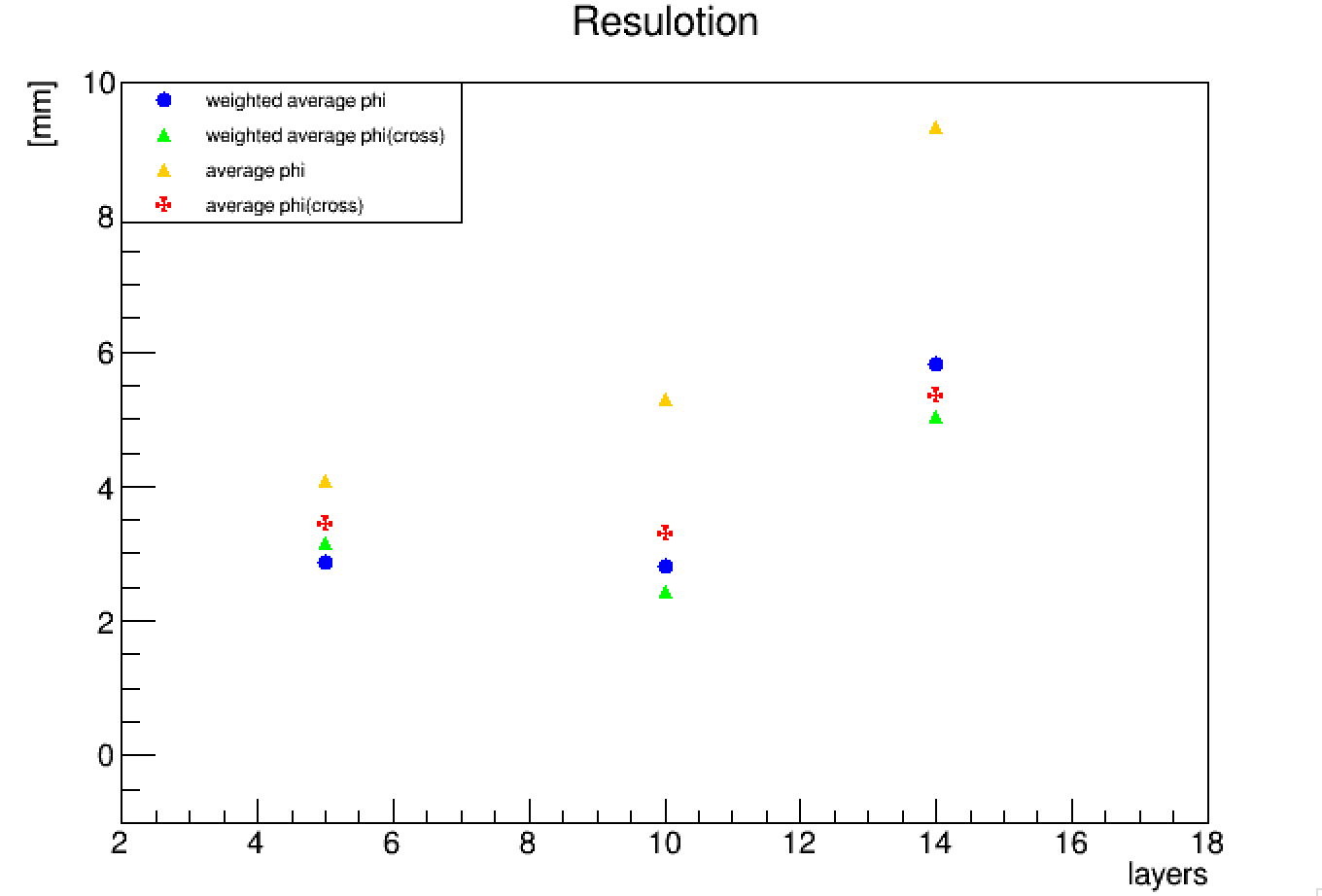 2022/3/9
CEPC physics and detector meeting
15
Reconstruction method for Cross Crystal Ecal
To improve Phi resolution and R resolution
Consider the cross point of two crystal bars as a hitbar (red points)
R resolution ~ 6.1 mm  (30 GeV gamma)
Phi resolution ~1.3 mm
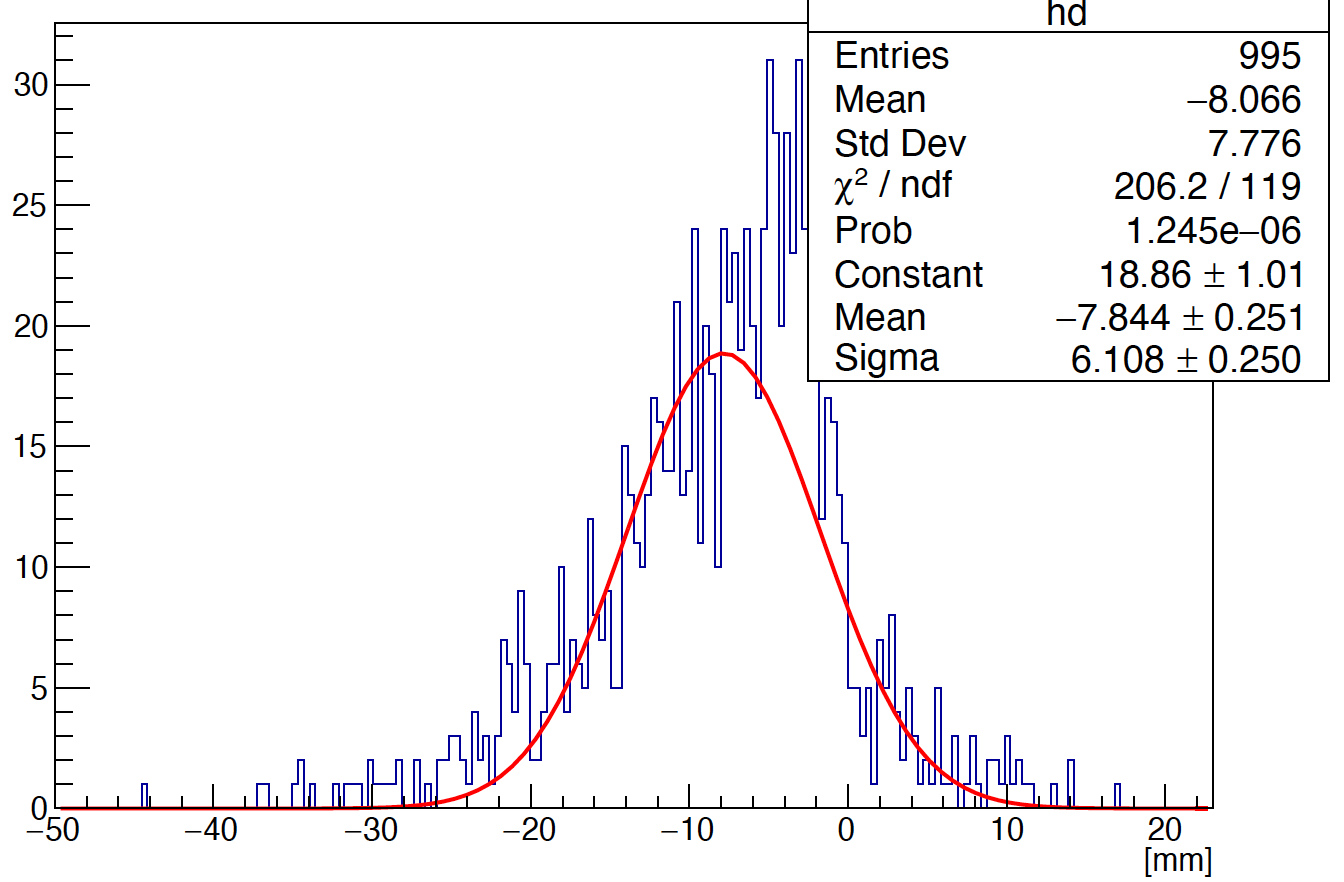 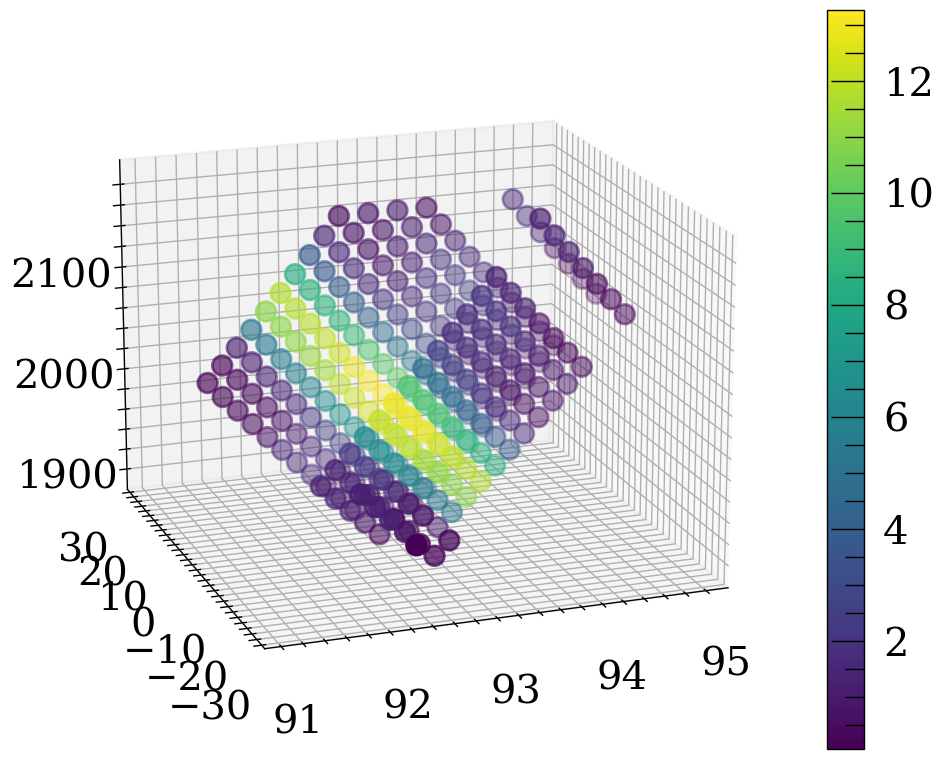 R resolution ~ 6.1 mm
10layer 
30 GeV photon
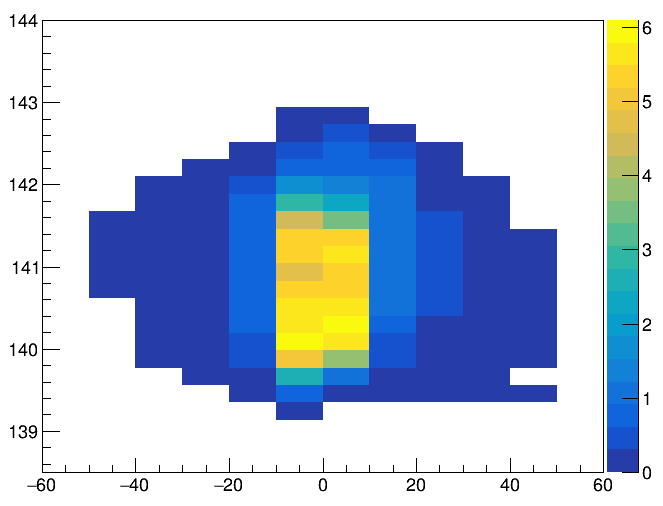 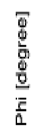 R [mm]
Z [mm]
phi [degree]
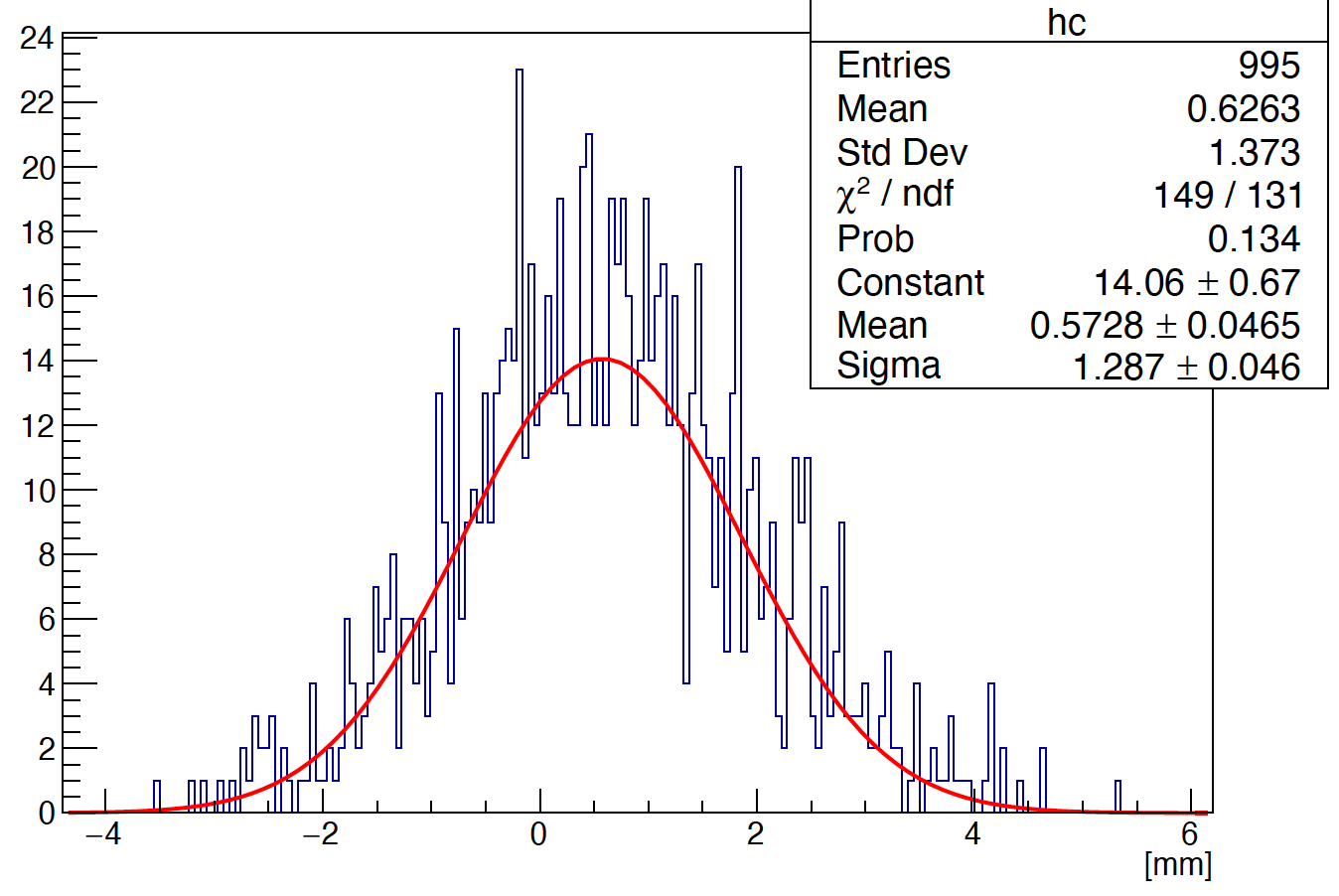 Phi resolution ~ 1.3 mm
10layer
30 GeV photon
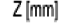 2022/3/9
CEPC physics and detector meeting
16
Reconstruction method for Cross Crystal Ecal
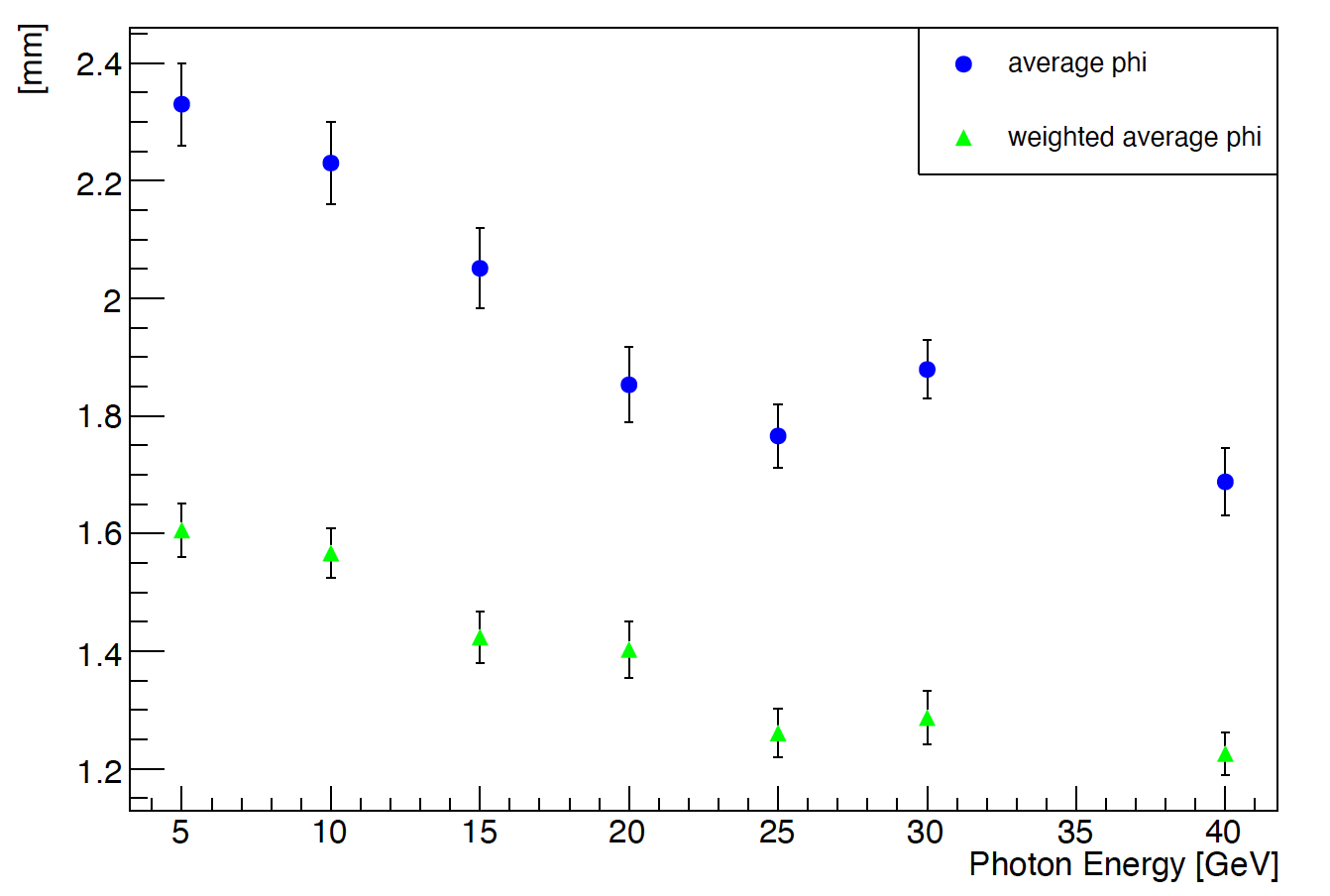 Phi resolution
E resolution
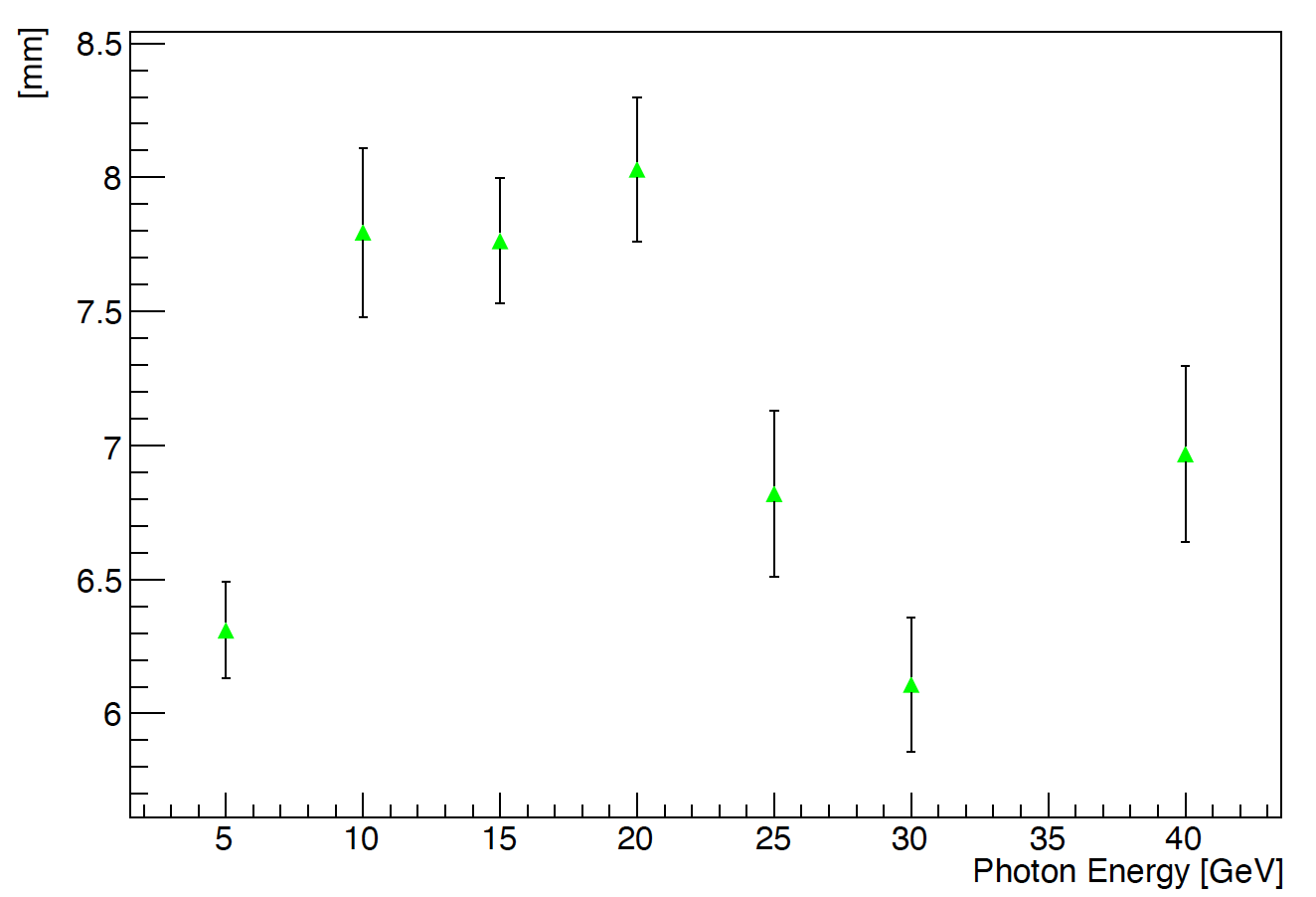 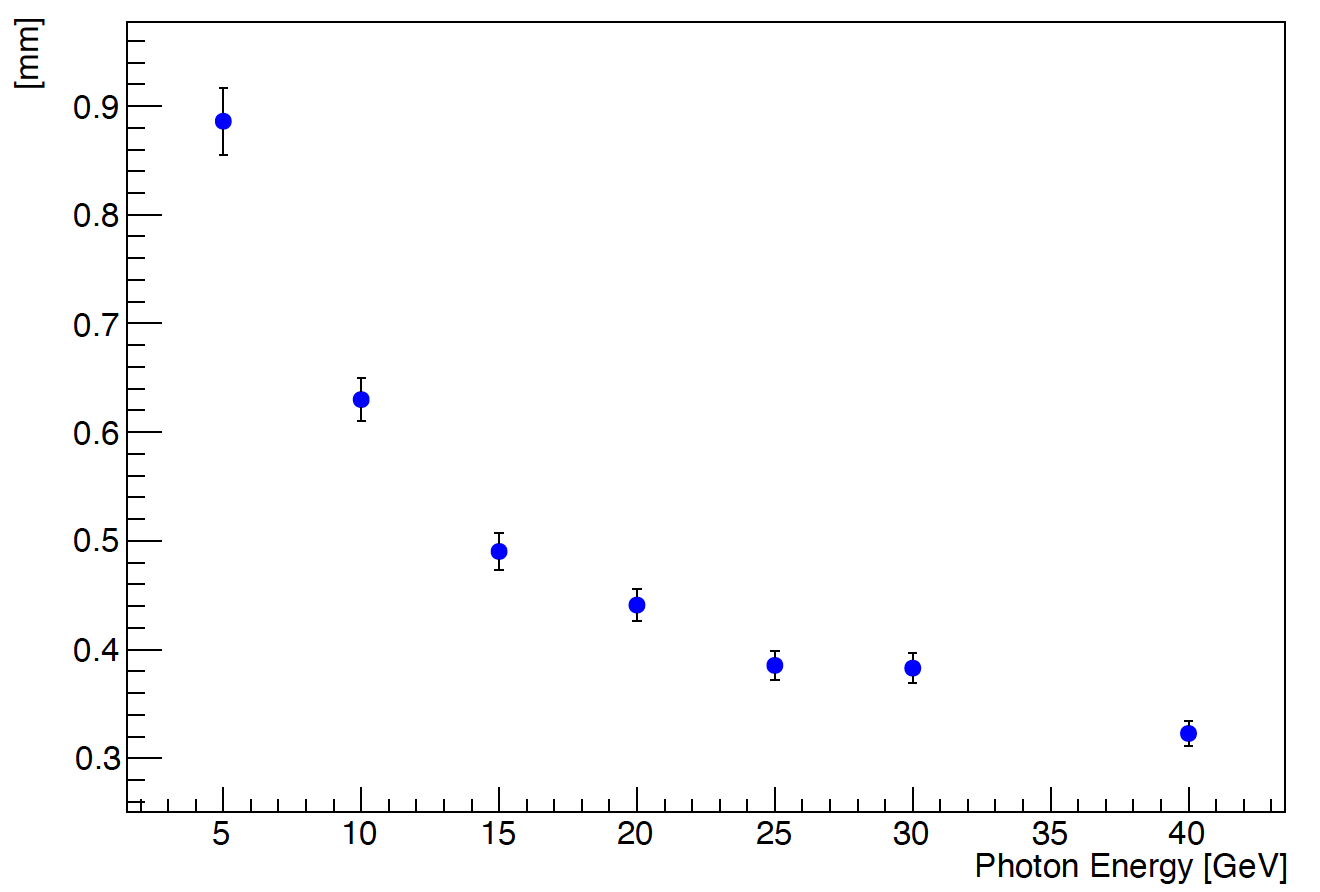 Z resolution
R resolution
2022/3/9
CEPC physics and detector meeting
17
Summary
Shower resolution of Cross Crystal Fan ECal ( 5 GeV photon)
Z resolution ~ 0.886 mm
Phi resolution ~ 1.6 mm
E resolution ~ 0.22%
R resolution ~ 6.31 mm

Next step:
γ/γ and γ/π separation based on cross Crystal Fan Ecal 
Obtain shower start point by getting function F(α,β,φ,t,r) （maybe）
2022/3/9
CEPC physics and detector meeting
18